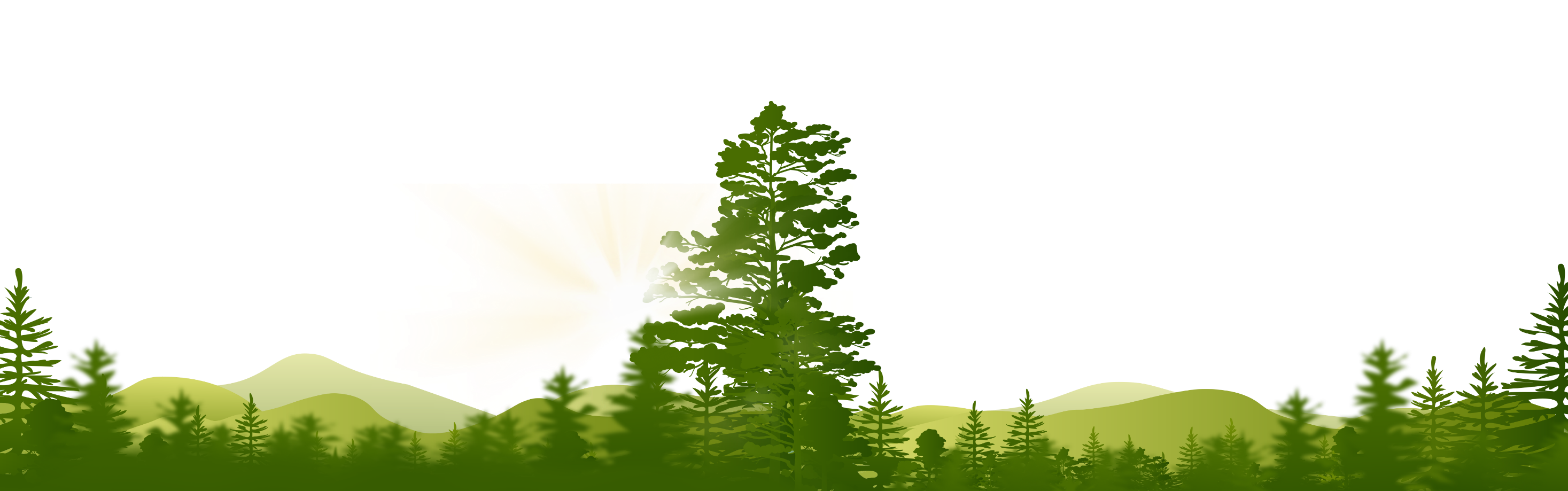 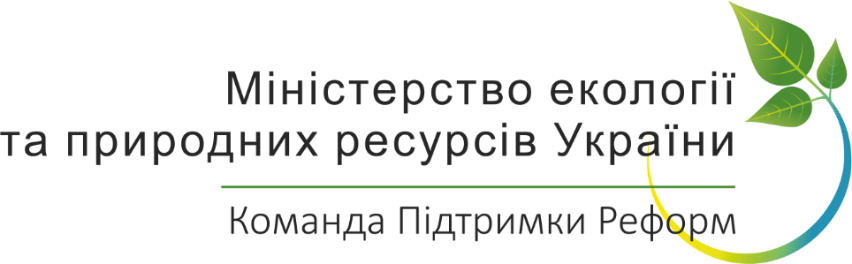 Реформування системи 
державного нагляду (контролю)
 у сфері охорони довкілля
КОМАНДА ПІДТРИМКИ РЕФОРМ 
Вячеслав Потапенко
Роман Шахматенко 
Людмила Запухляк
Київ 2017
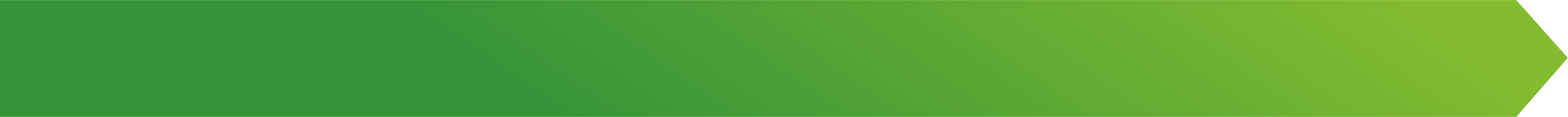 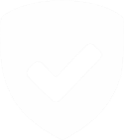 ДЕРЖАВНА СЛУЖБА ОХОРОНИ ДОВКІЛЛЯ
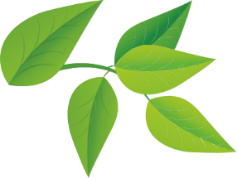 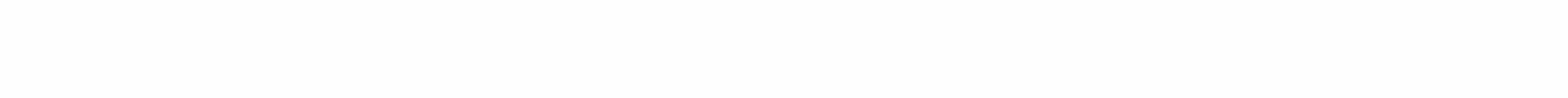 ДЕРЖАВНА СЛУЖБА ОХОРОНИ 
ДОВКІЛЛЯ (ДЕРЖАВНА ПРИРОДООХОРОННА СЛУЖБА) – НОВИЙ ПРАВООХОРОННИЙ ОРГАН
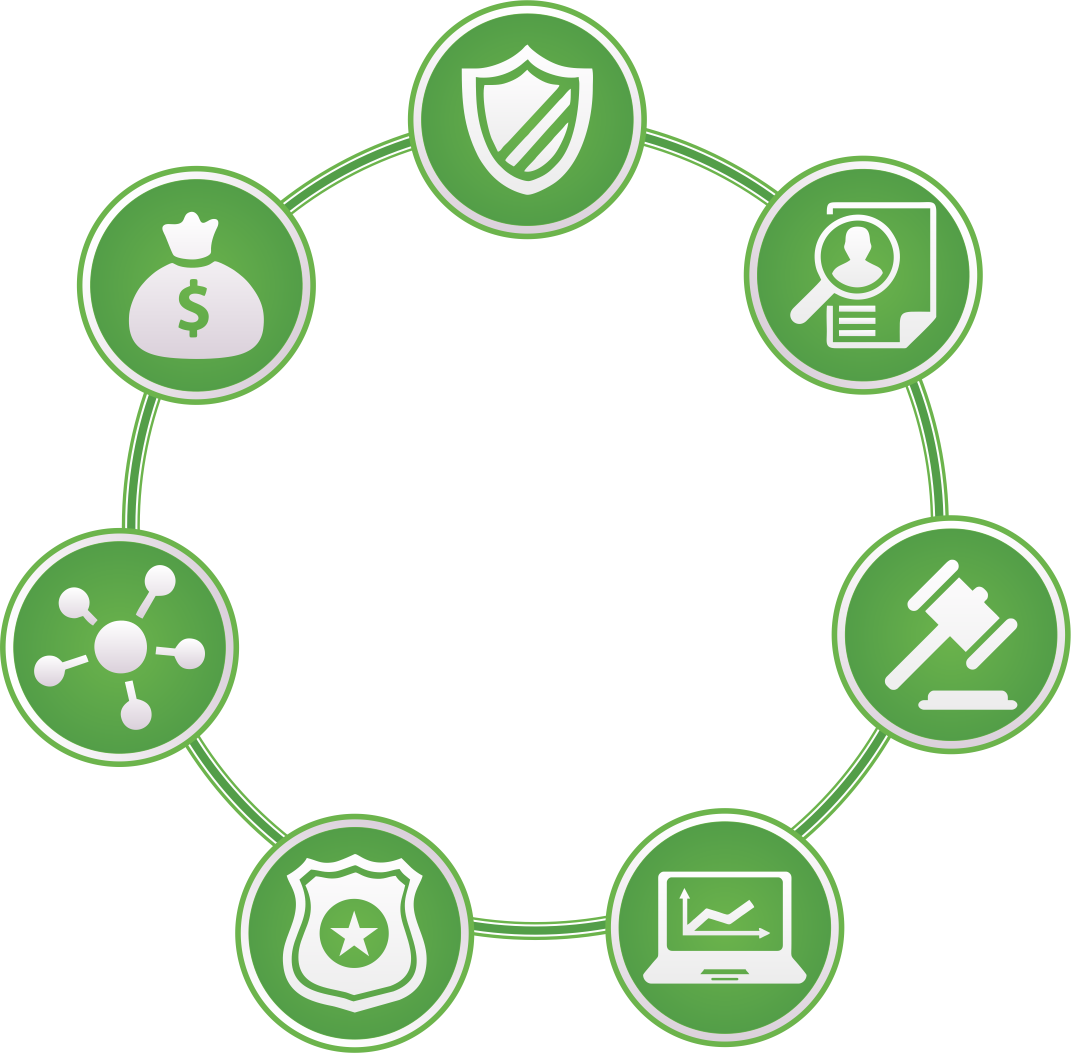 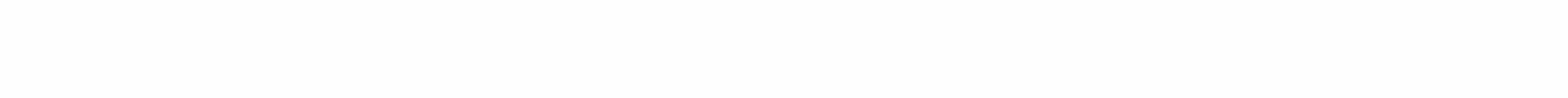 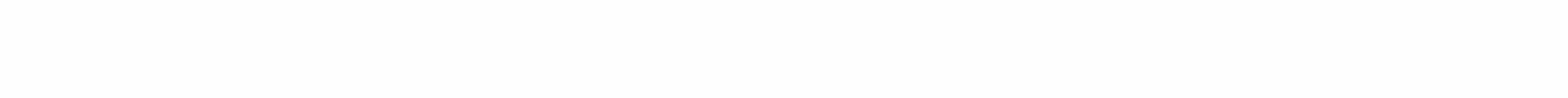 ВІД ХАОТИЧНИХ ПЕРЕВІРОК – 
ДО РИЗИК-ОРІЄНТОВАНОГО МЕТОДУ 
ЗДІЙСНЕННЯ КОНТРОЛЮ 
ЗА ПІДПРИЄМСТВАМИ
ОСНОВНИЙ ПРИНЦИП – 
ЗАБРУДНЮВАЧ ПЛАТИТЬ
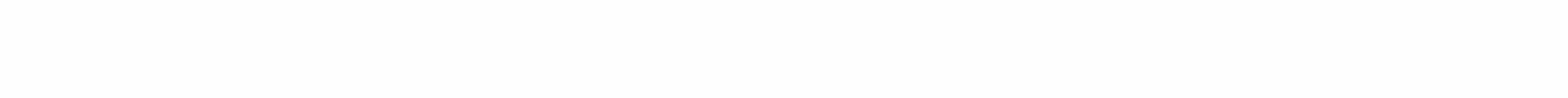 ОБ’ЄДНАНІ ТЕРИТОРІАЛЬНІ ГРОМАДИ 
В ПРОЦЕСІ ДЕЦЕНТРАЛІЗАЦІЇ ОТРИМУЮТЬ 
РЕАЛЬНІ  ПРАВА ТА ІНСТРУМЕНТИ НАГЛЯДУ ЗА ОХОРОНОЮ ДОВКІЛЛЯ
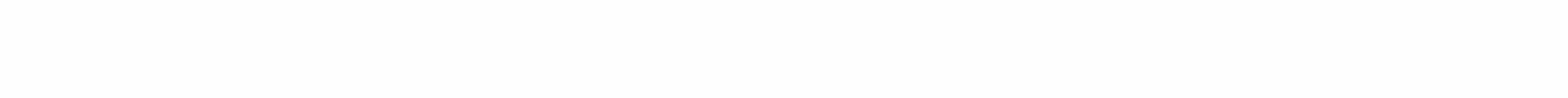 ДСОД (ДЕРЖЕКОБЕЗПЕКА) ЗМОЖЕ БРАТИ УЧАСТЬ У КРИМІНАЛЬНИХ ПРОВАДЖЕННЯХ В ЯКОСТІ ПОТЕРПІЛОГО
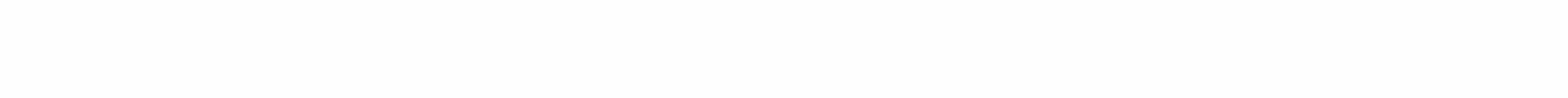 ЗЕЛЕНА ВАРТА – РЕАЛЬНА 
ОХОРОНА ДОВКІЛЛЯ 
МІСЦЕВИХ ГРОМАД (ОТГ)
ЕКОЛОГІЧНИЙ МОНІТОРИНГ – НЕВІД’ЄМНА ЧАСТИНА ПРИРОДООХОРОННОГО НАГЛЯДУ
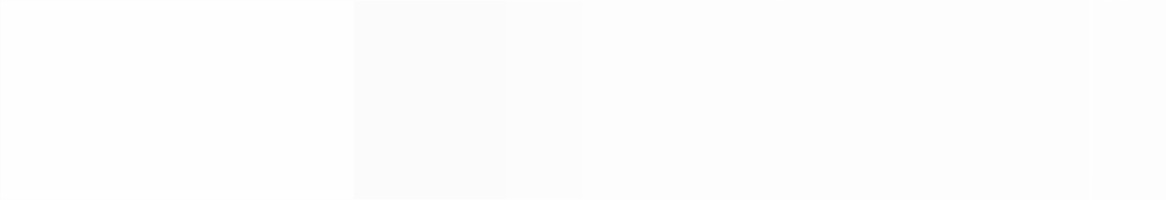 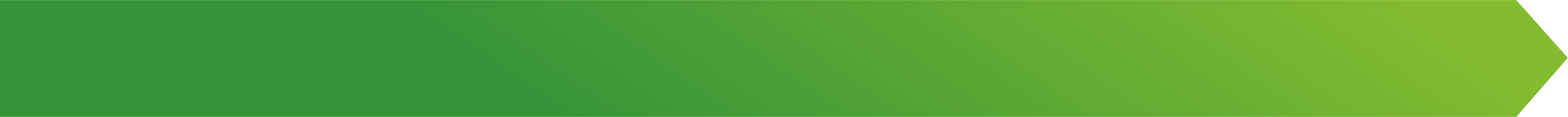 Реформування системи державного нагляду (контролю) у сфері охорони довкілля
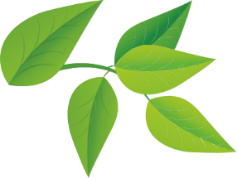 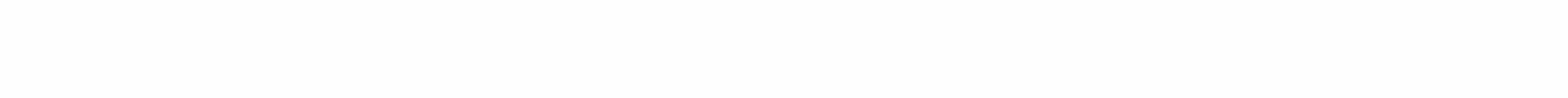 Державна система екологічного моніторингу
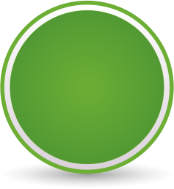 1
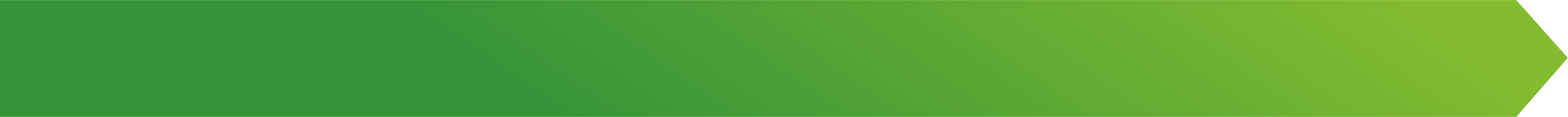 МОНІТОРИНГ ДОВКІЛЛЯ
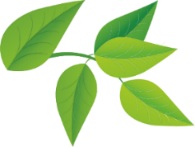 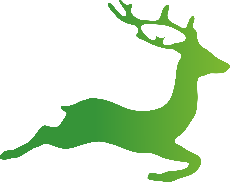 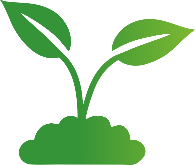 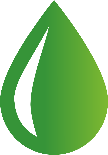 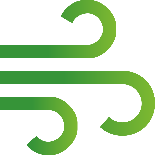 ЗЕМЛЯ
ЖИВІ РЕСУРСИ
ВОДА
ПОВІТРЯ
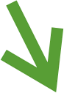 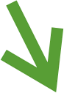 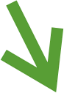 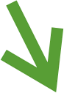 Держпродспоживслужба
Держлісагентство
Держгеокадастр
Держводагентство
Підприємства,  установи та організації, обласні адміністрації
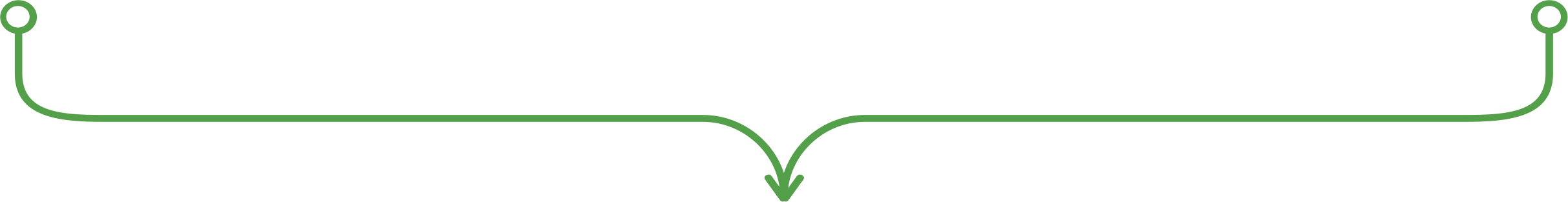 Мінрегіонбуд
Мінагрополітики
МОЗ
ДСНС
інформація
функції
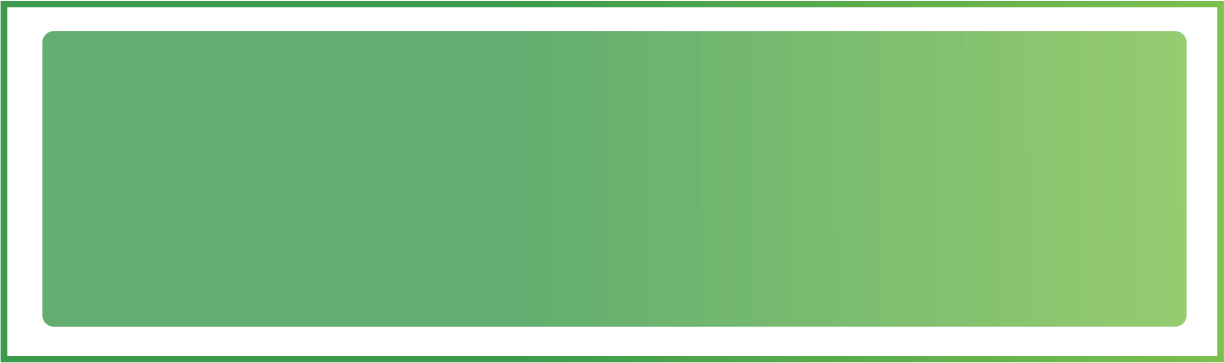 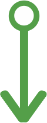 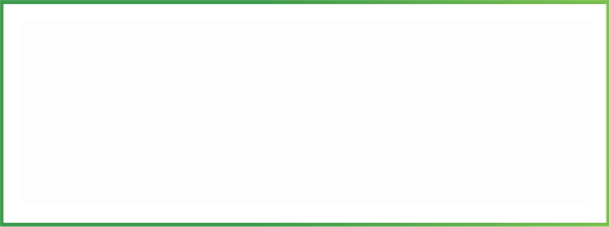 ДСОД
Мінприроди
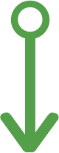 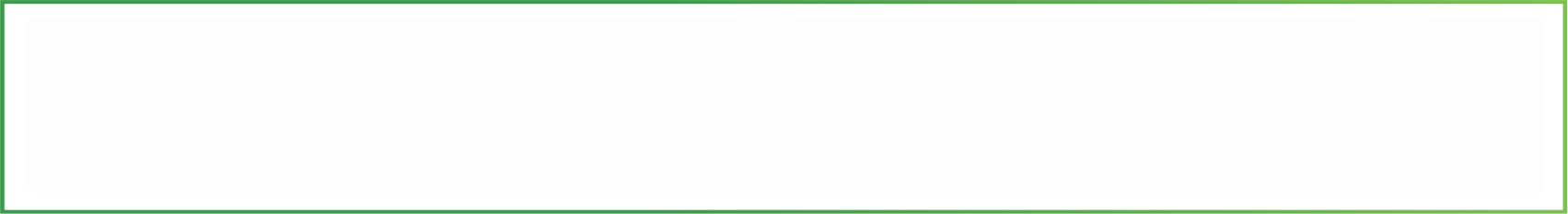 АНАЛІЗ ТА СИСТЕМАТИЗАЦІЯ ІНФОРМАЦІЇ, ПРОГНОЗУВАННЯ ЗМІН,
СКЛАДАННЯ ТА ВЕДЕННЯ ІНФОРМАЦІЙНИХ РЕЄСТРІВ
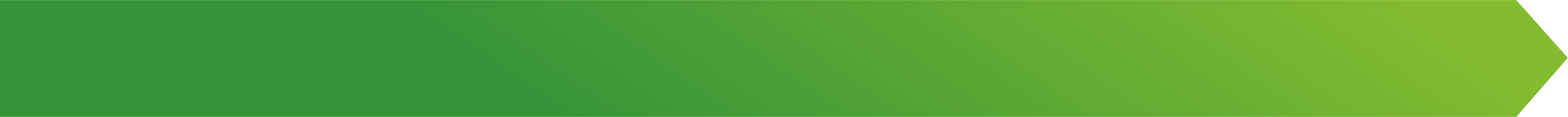 УСУНЕННЯ ДУБЛЮВАННЯ ФУНКЦІЙ
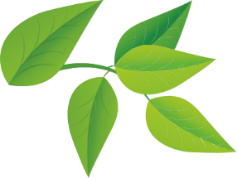 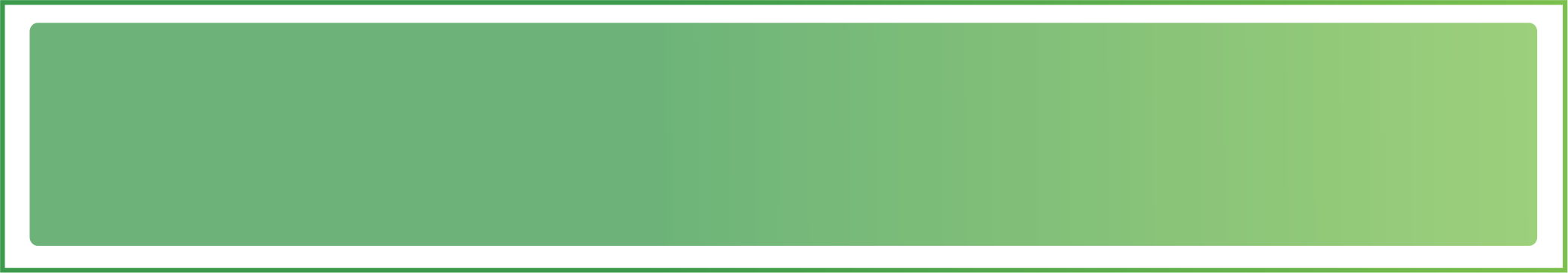 ФУНКЦІЇ, ЩО ПЕРЕДАЮТЬСЯ ДО ДСОД
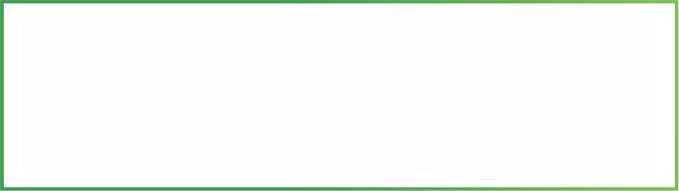 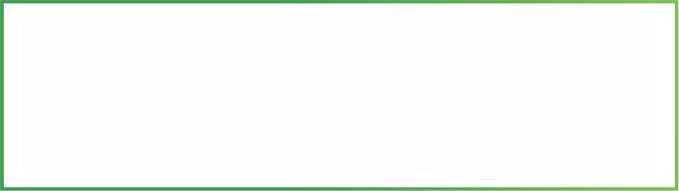 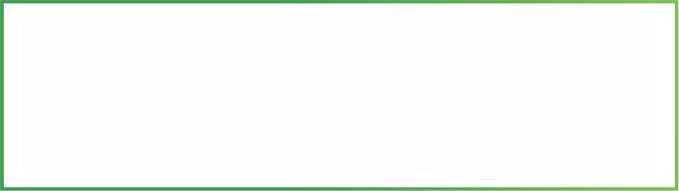 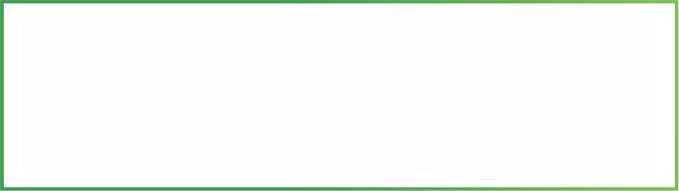 ДЕРЖПРОДСПОЖИВ-
СЛУЖБА
ДЕРЖРИБАГЕНТСТВО
ДЕРЖЛІСАГЕНТСТВО
ДЕРЖГЕОНАДРА
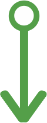 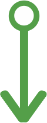 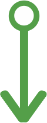 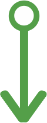 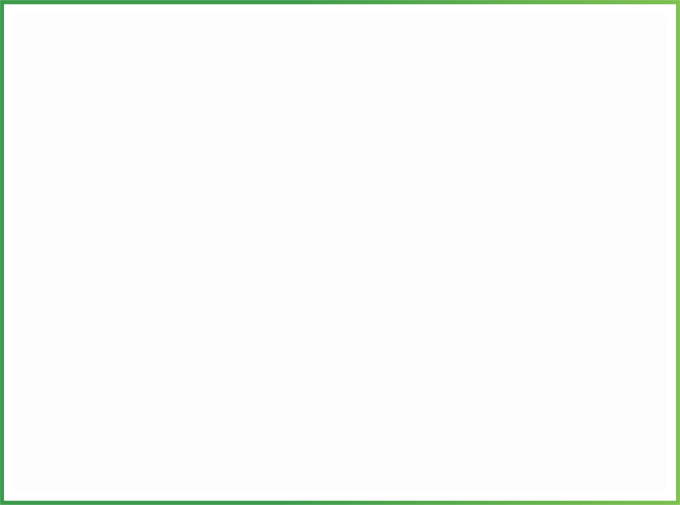 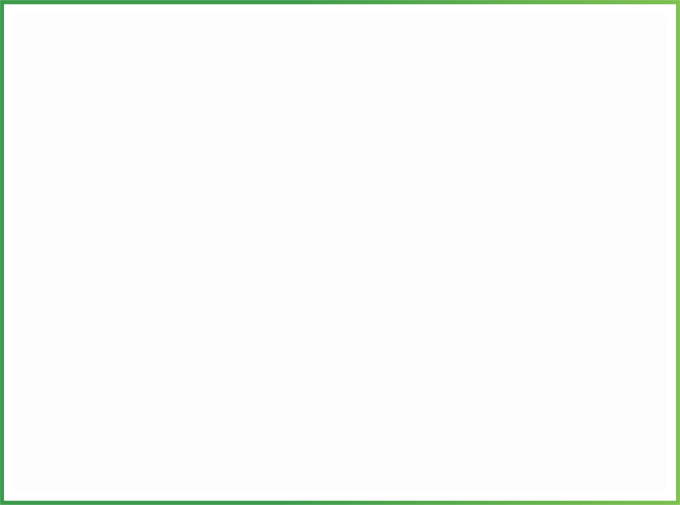 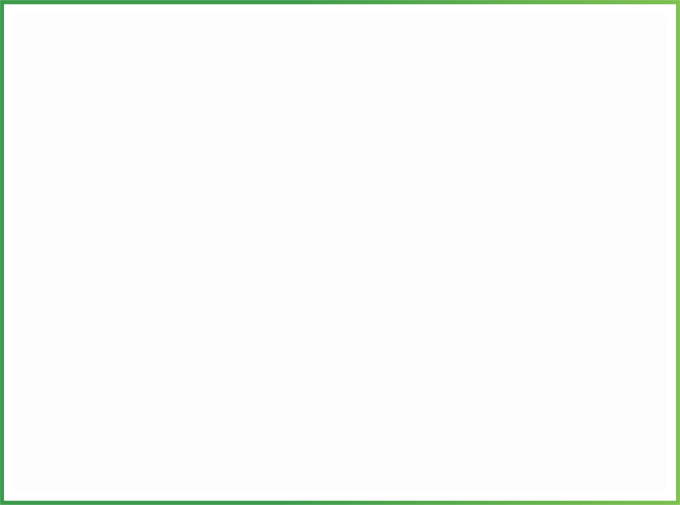 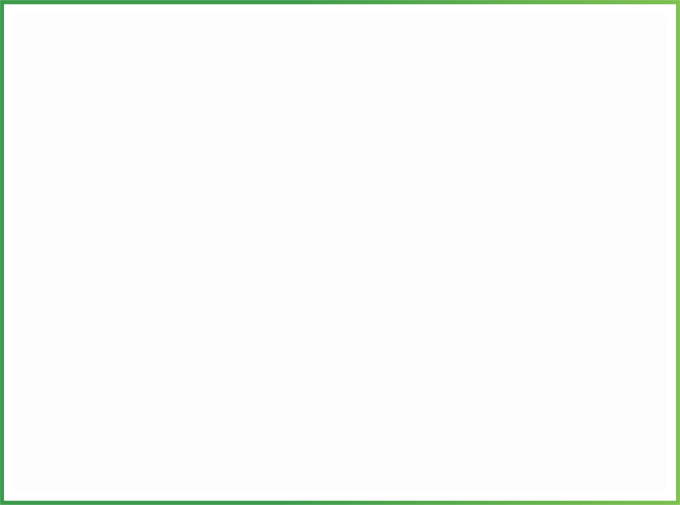 Здійснення державного нагляду (контролю) у галузі охорони, використання та відтворення водних біоресурсів
Здійснення державного нагляду (контролю) за додержанням державних регламентів щодо пестицидів і агрохімікатів
Здійснення державного нагляду (контролю) в галузі ведення лісового і мисливського господарств та полювання;
Здійснення державного геологічного контролю
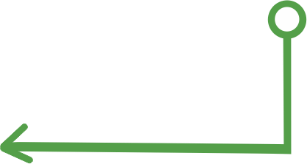 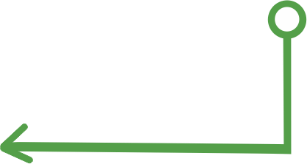 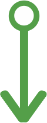 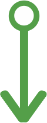 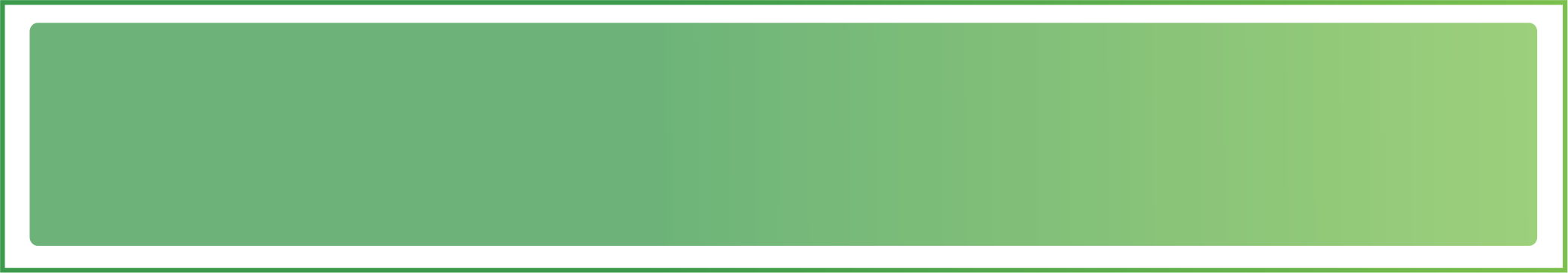 ДСОД
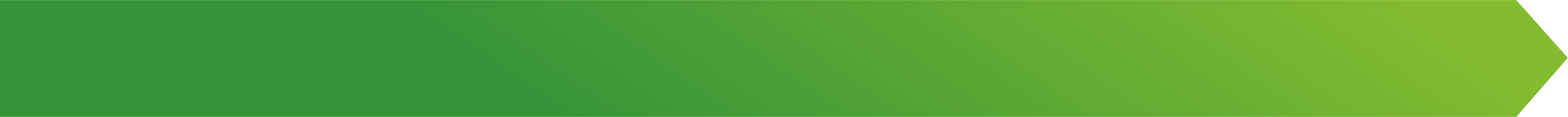 Реформування системи державного нагляду (контролю) у сфері охорони довкілля
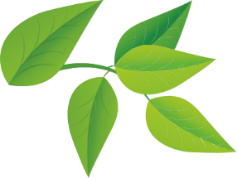 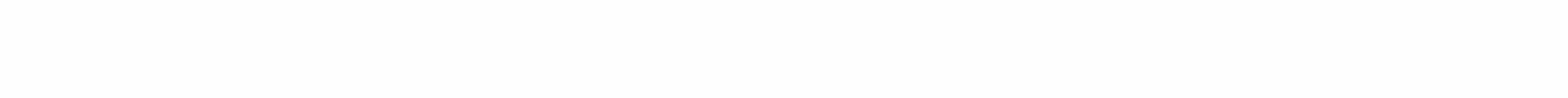 Нагляд (контроль) у сфері охорони довкілля
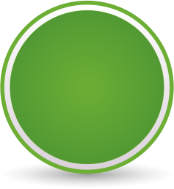 2
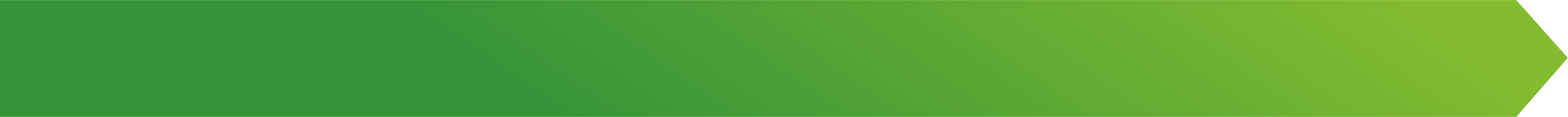 ФУНКЦІЇ ПІСЛЯ РЕФОРМИ
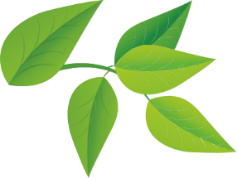 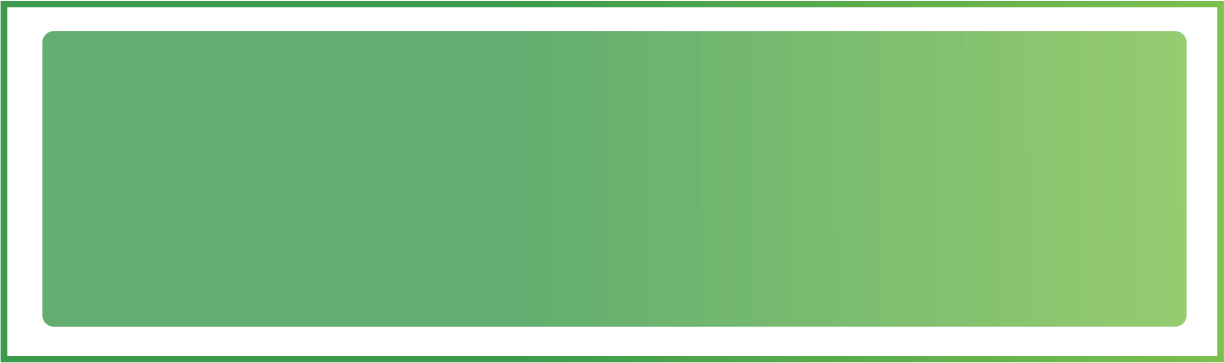 КОНТРОЛЬ
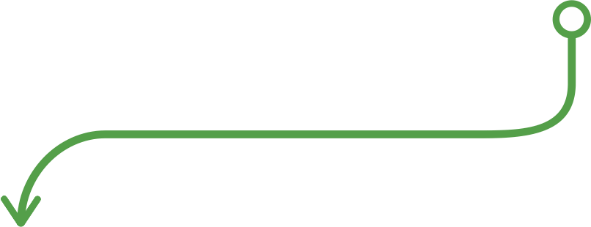 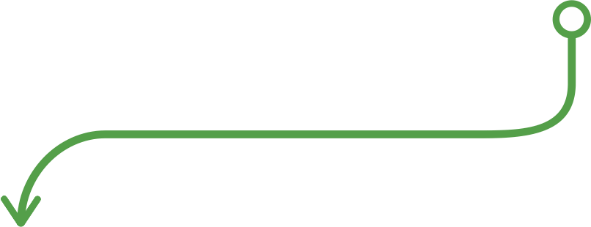 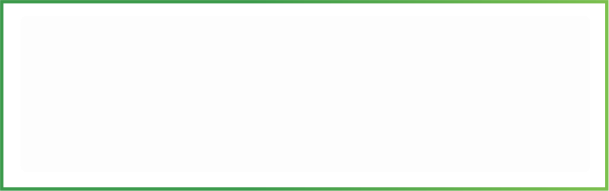 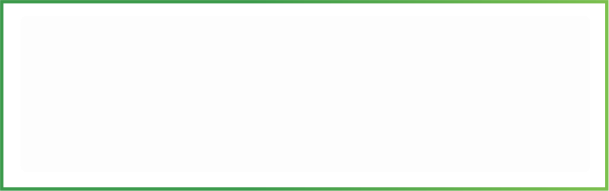 ПОЗАПЛАНОВИЙ
ПЛАНОВИЙ
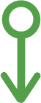 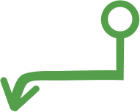 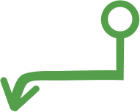 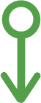 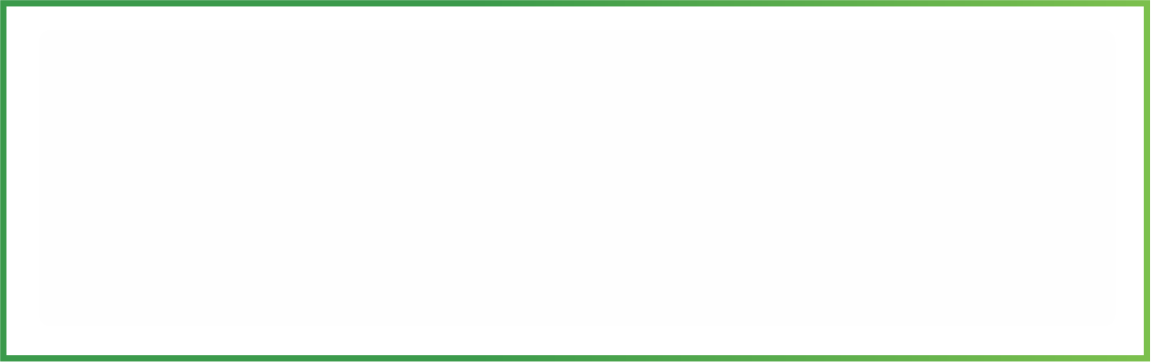 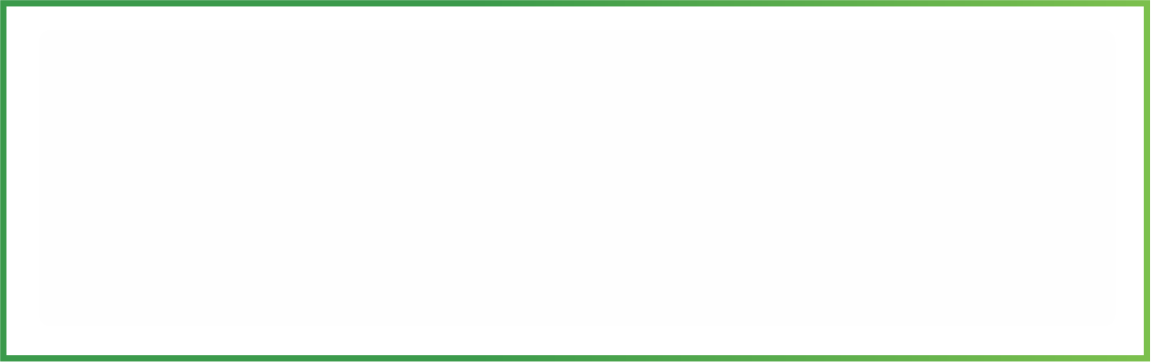 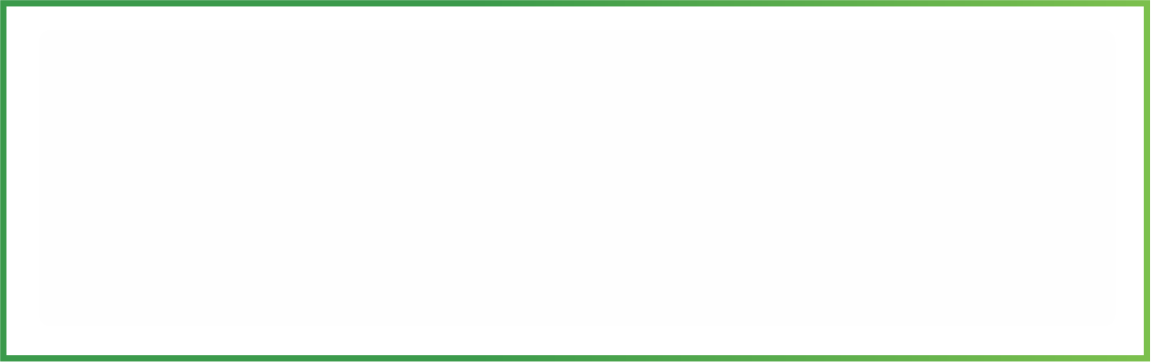 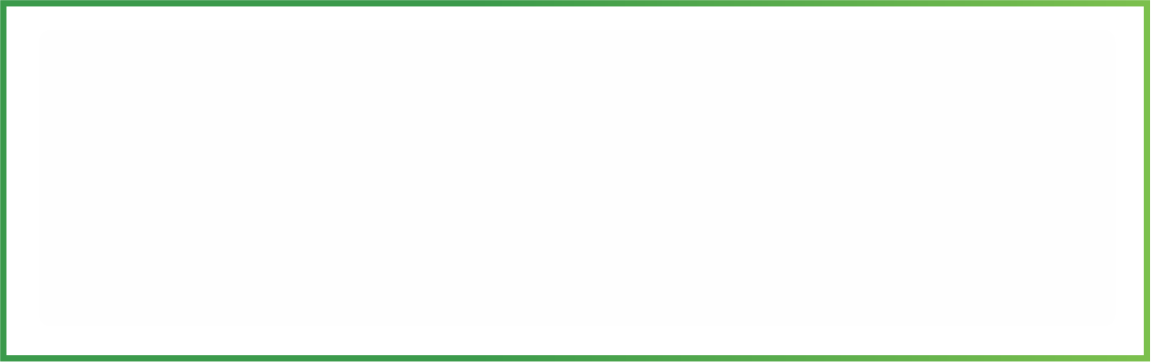 На основі категоризації груп ризику суб’єктів 
господарювання
Звернення 
Громадян
(без узгодження зі ДРС)
Понаднормові 
викиди за 
результатами 
моніторингу
Невідповідність 
інформації в 
різних базах
НА ДЕРЖАВНОМУ РІВНІ
Державий інспектор з охорони навколишнього природного середовища
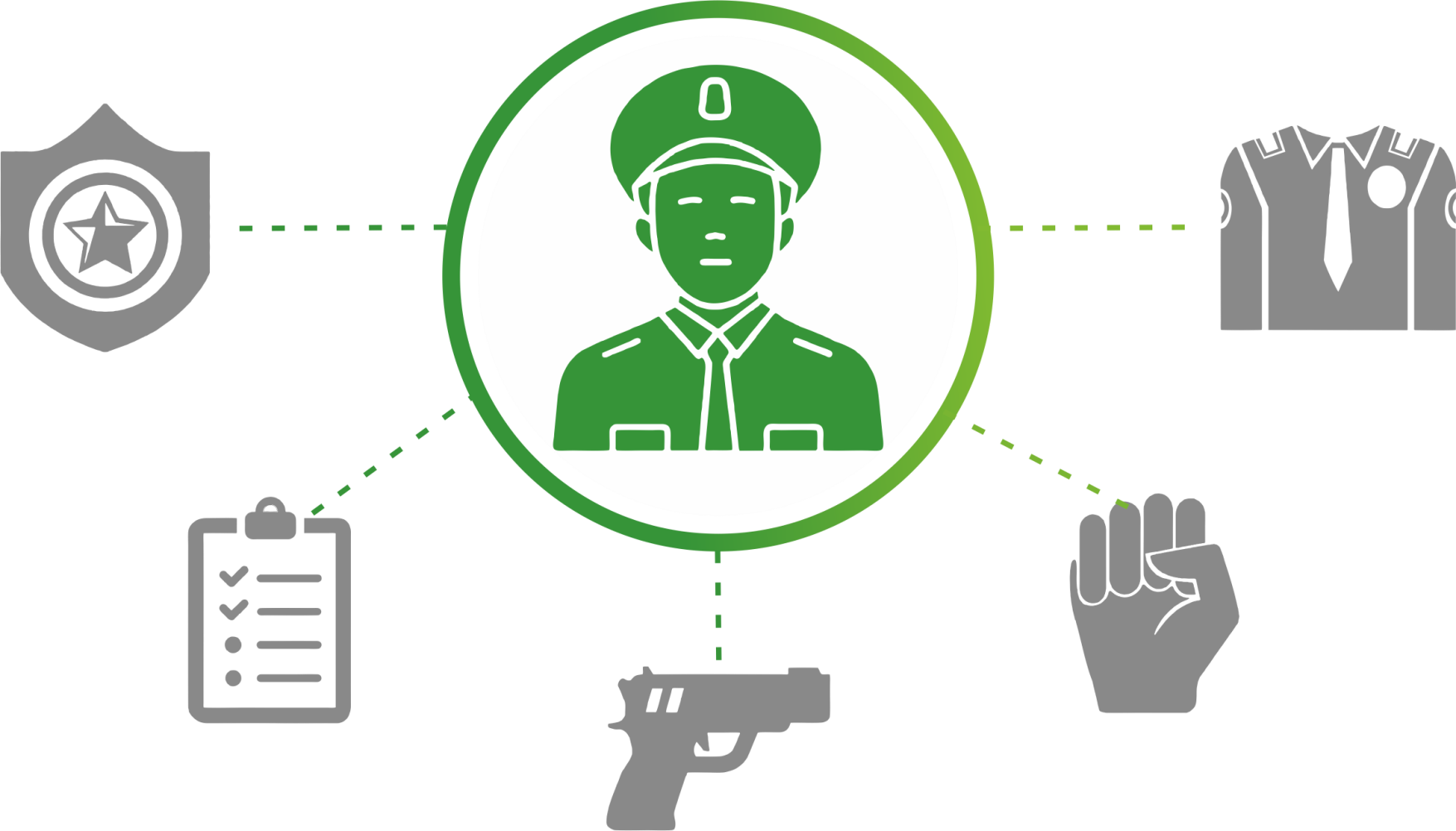 Має форму  встановленого зразка
Носить посвідчення та  спеціальний жетон
Є правоохоронцем
Забезпечує перевірку  дотримання природоохоронного  законодавства
Має право  володіти зброєю
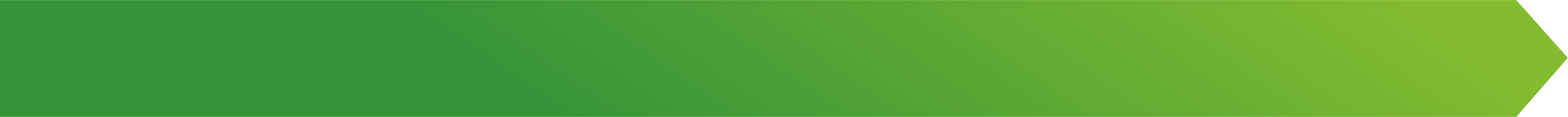 В ОБ’ЄДНАНИХ ТЕРИТОРІАЛЬНИХ ГРОМАДАХ
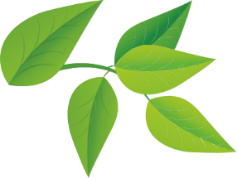 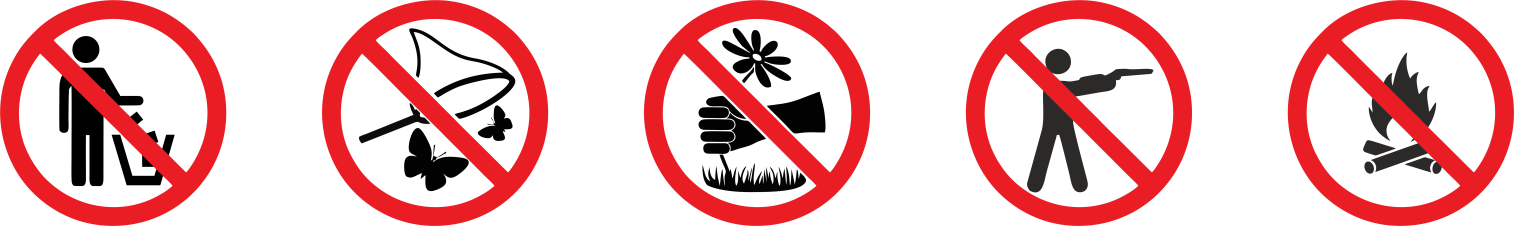 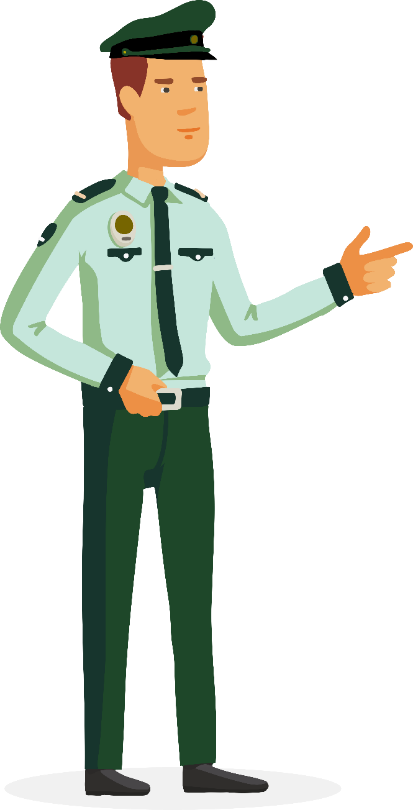 місцеве самоврядування (ОТГ)
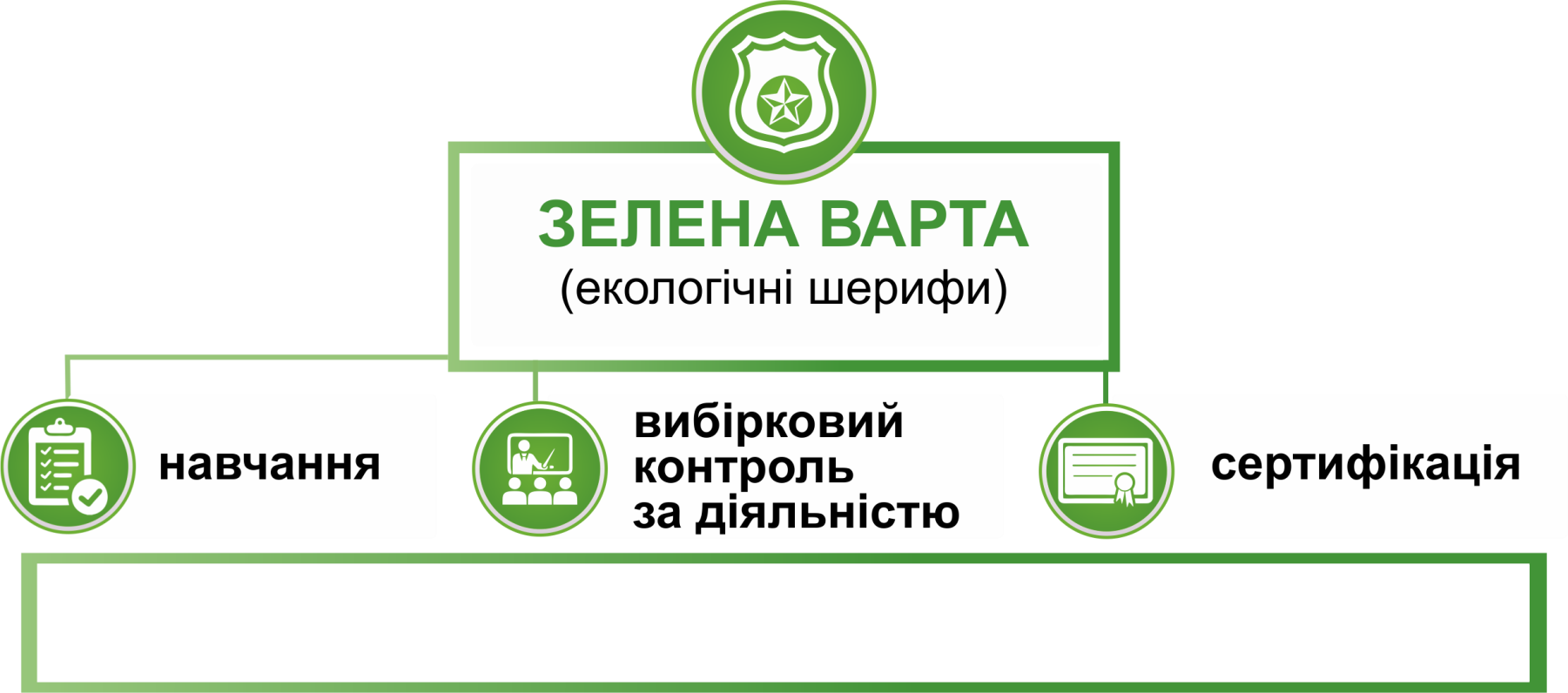 ДЕРЖАВНА СЛУЖБА ОХОРОНИ ДОВКІЛЛЯ
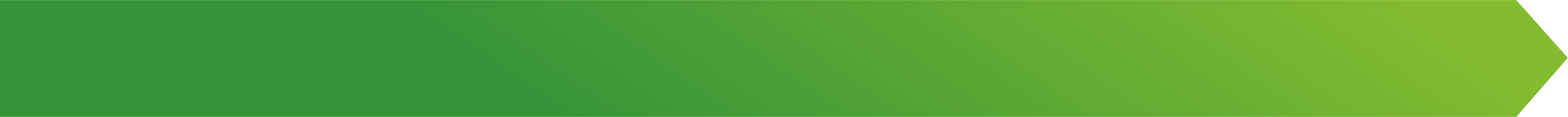 Реформування системи державного нагляду (контролю) у сфері охорони довкілля
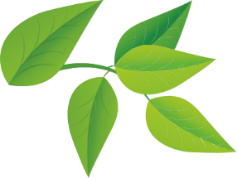 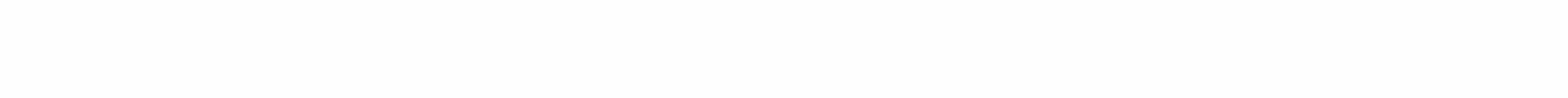 Відповідальність за екологічні правопорушення
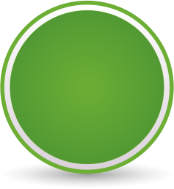 3
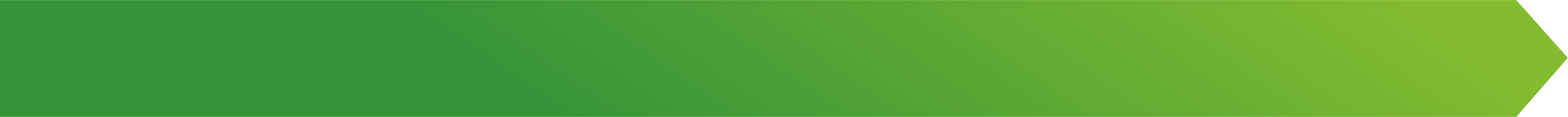 ФУНКЦІЇ ПІСЛЯ РЕФОРМИ
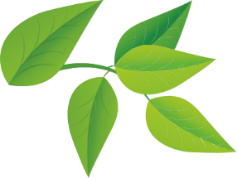 Посилення відповідальності
Підвищення штрафів
Кримінальна відповідальність
Внесення змін до "Кодексу України про адміністративні правопорушення", щодо збільшення розміру штрафів за екологічні правопорушення
ДСОД отримає право:
-  мати статус потерпілого  та цивільного позивача в кримінальних провадженнях;
- подавати  клопотання, звернення, звертатись до слідчого судді, ознайомлюватись з матеріалами справи, тощо;
- брати участь у судовому  провадженні, у безпосередній  перевірці доказів,  підтримати обвинувачення у суді, оскаржувати судові рішення.
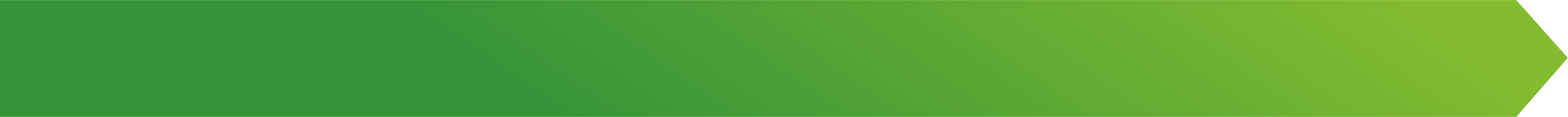 ЕТАПИ РЕФОРМИ
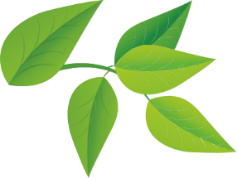 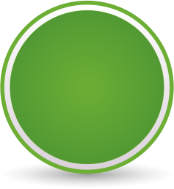 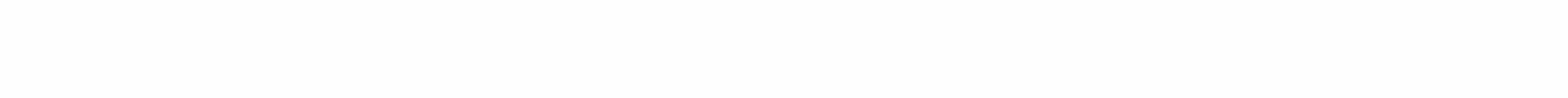 Створення ДСОД та ліквідація Держекоінспекції
1
Внесення змін до 27 Законів та 4 Кодексів
та затвердження Положення про ДСОД
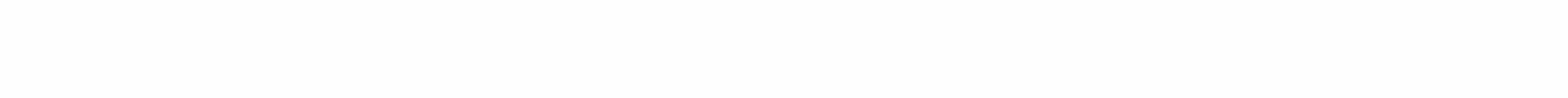 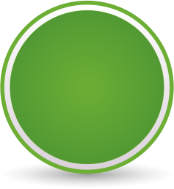 2
Завершення здійснення заходів з утворення  ДСОД 
(набір 30% штату та відповідний акт уряду)
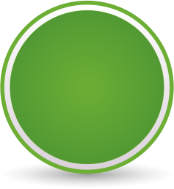 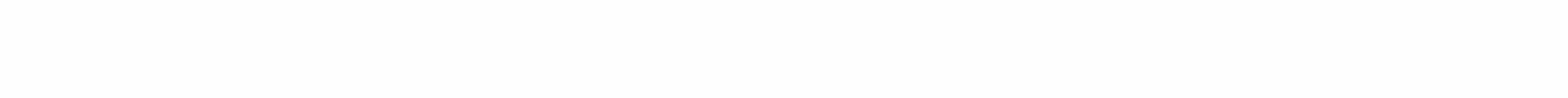 3
Внесення додаткових змін до законів України щодо створення Зеленої варти 
(екологічних рейнджерів)
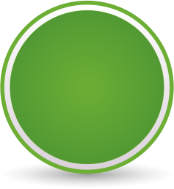 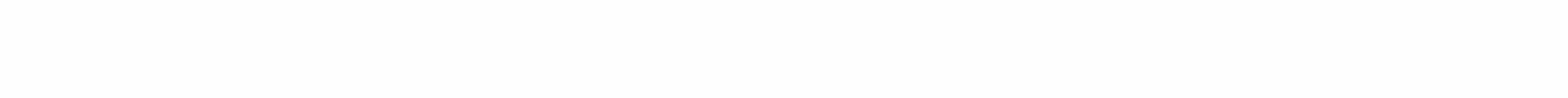 4
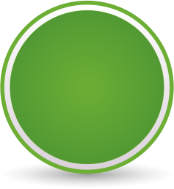 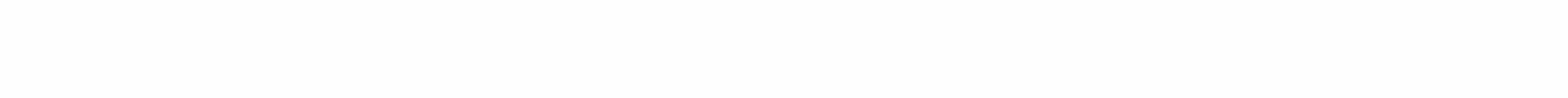 5
Централізований моніторинг
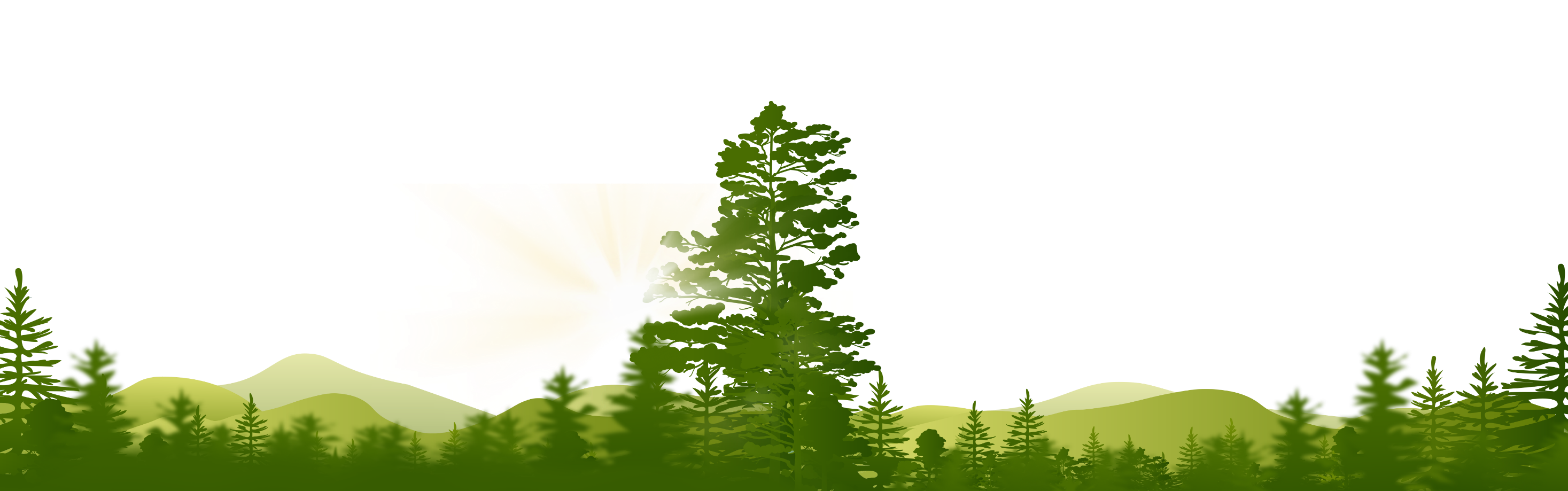 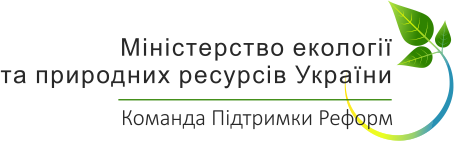 ЗЕЛЕНА ВАРТА
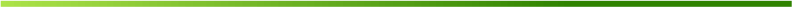 ЯК МЕХАНІЗМ ДЕЦЕНТРАЛІЗАЦІЇ
СИСТЕМИ ЕКОЛОГІЧНОГО НАГЛЯДУ
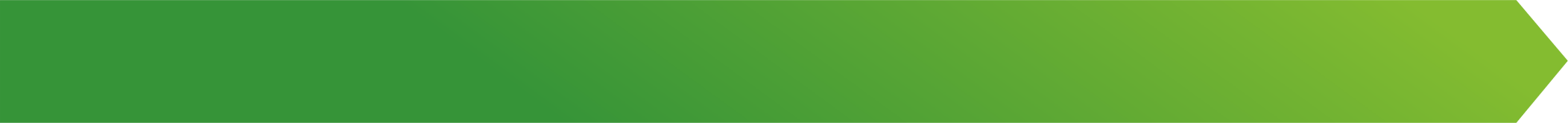 СТРАТЕГІЧНІ ПРИІОРИТЕТИ ДЕРЖАВНОЇ ПОЛІТИКИ ДЕЦЕНТРАЛІЗАЦІЇ
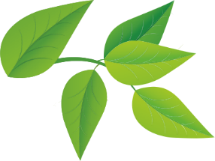 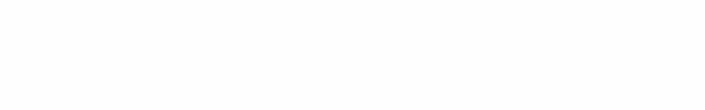 ПОВНОВАЖЕНЬ
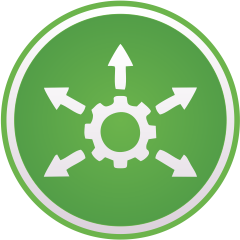 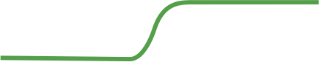 РОЗПОДІЛ
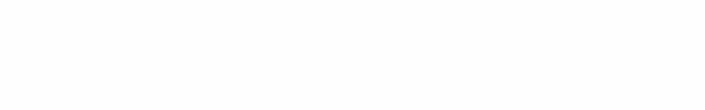 ВІДПОВІДАЛЬНОСТІ
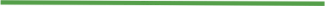 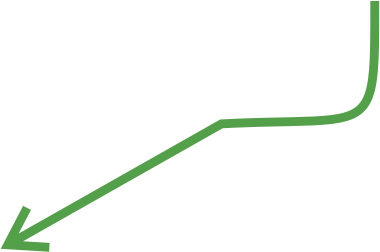 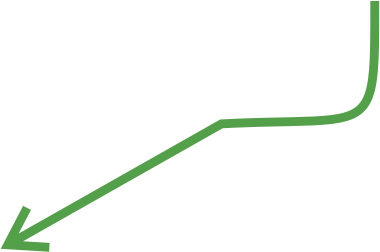 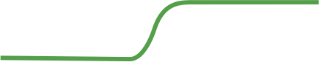 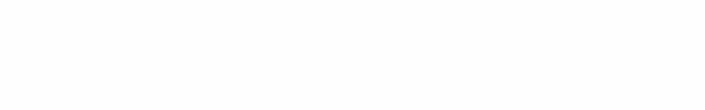 БЮДЖЕТІВ
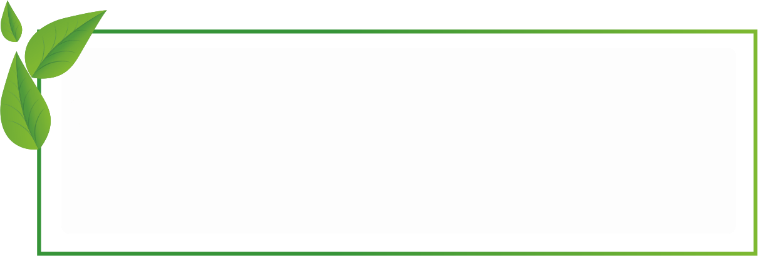 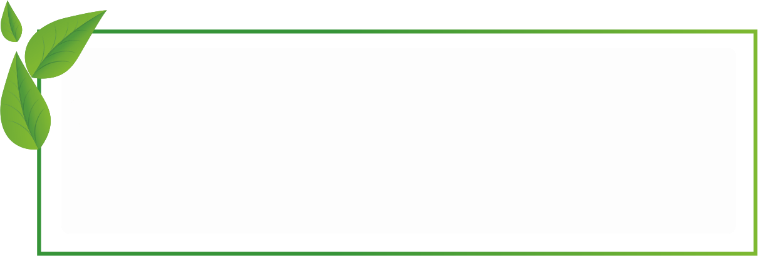 СИСТЕМА МІСЦЕВОГО
САМОВРЯДУВАННЯ
СИСТЕМА ДЕРЖАВНОГО
УПРАВЛІННЯ
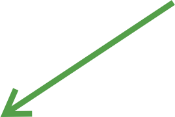 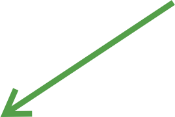 Обласні
Районні
Міські 
Районні в містах
Сільські та селищні
Об’єднані територіальні громади (ОТГ)
ЦОВВ
ОДА
РДА
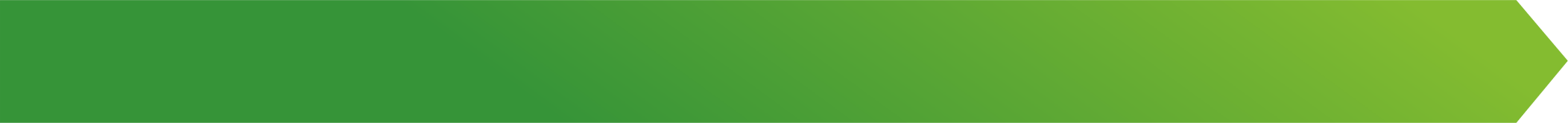 ОСНОВНІ НАПРЯМКИ ДЕРЖАВНОЇ ПОЛІТИКИ ДЕЦЕНТРАЛІЗАЦІЇ
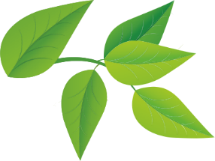 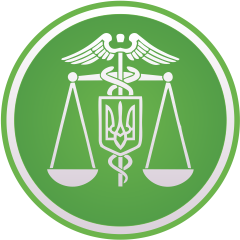 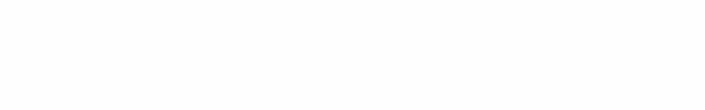 ФІСКАЛЬНА
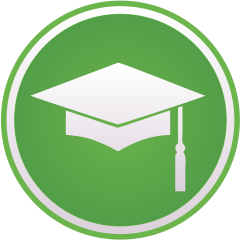 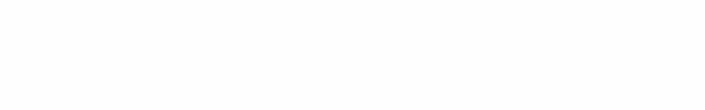 ОСВІТА
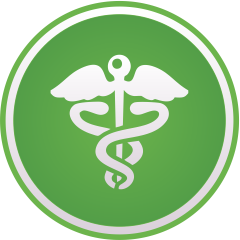 ОХОРОНА ЗДОРОВ’Я
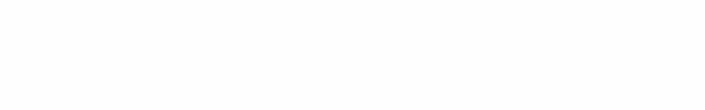 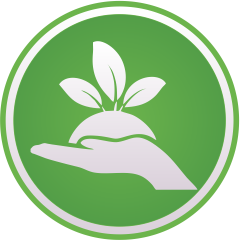 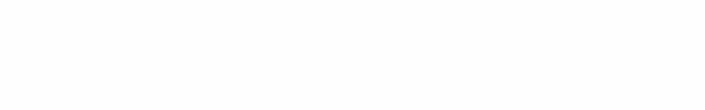 ОХОРОНА ДОВКІЛЛЯ
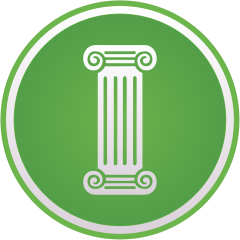 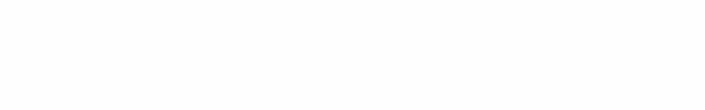 КУЛЬТУРА
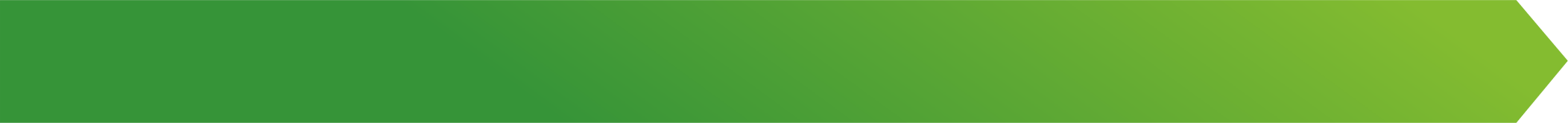 ЗЕЛЕНА ВАРТА
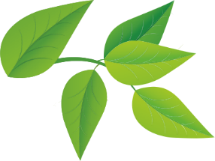 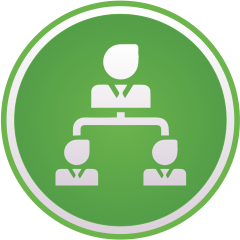 ДЕЛЕГУВАННЯ ЧАСТИНИ
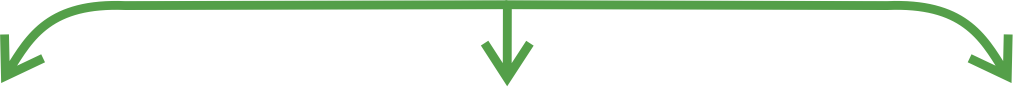 ПОВНОВАЖЕНЬ
ВІДПОВІДАЛЬНОСТІ
БЮДЖЕТУ
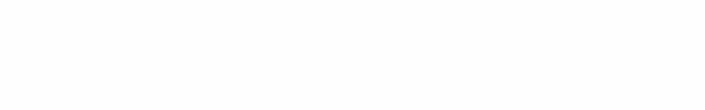 В СФЕРІ ОХОРОНИ ДОВКІЛЛЯ
!
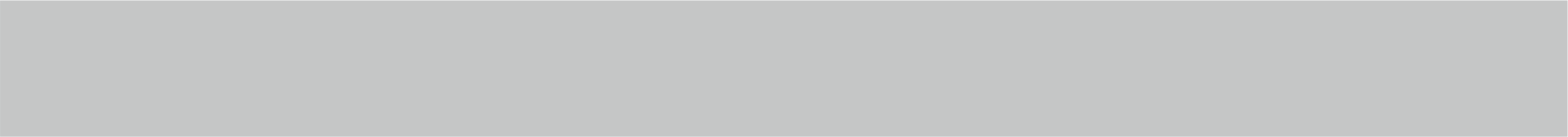 ЩО НЕ СТОСУЄТЬСЯ ГОСПОДАРСЬКОЇ ДІЯЛЬНОСТІ
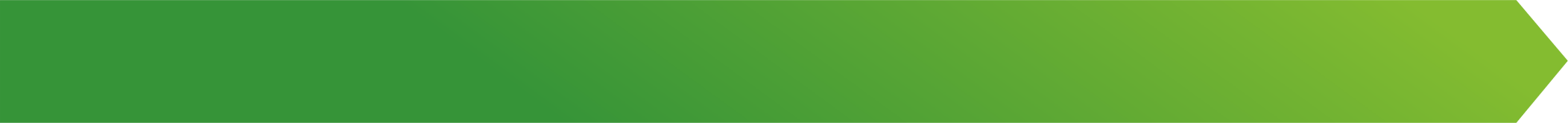 РЕФОРМА-СТРУКТУРА
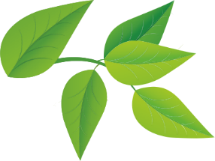 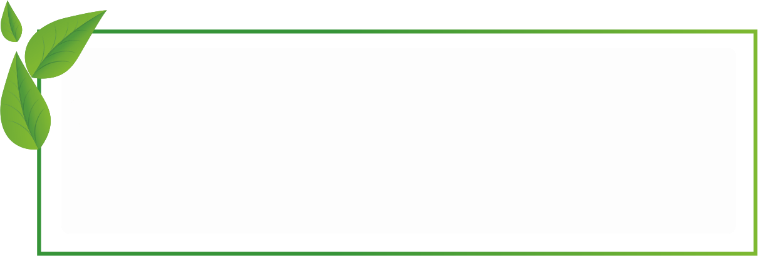 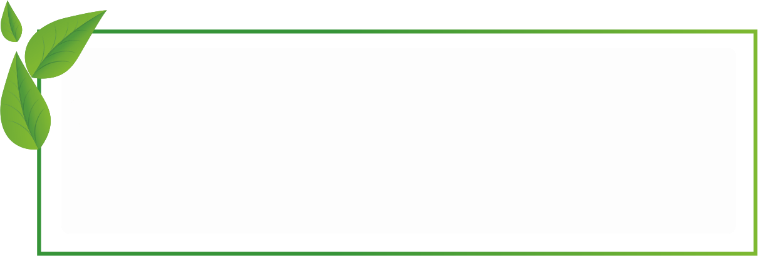 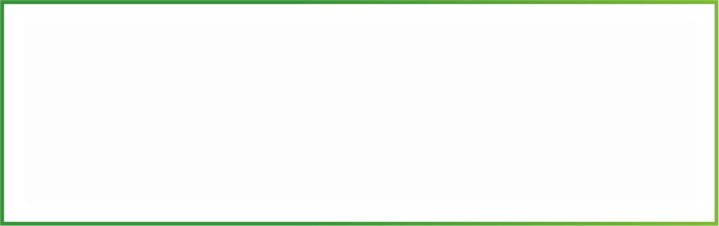 ДУБЛЮВАННЯ 
ПОВНОВАЖЕНЬ ЦОВВ
ДЕРЖАВНА
ЕКОЛОГІЧНА ІНСПЕКЦІЯ
МОНІТОРИНГ
ДОВКІЛЛЯ
+
+
Скорочення підрозділів
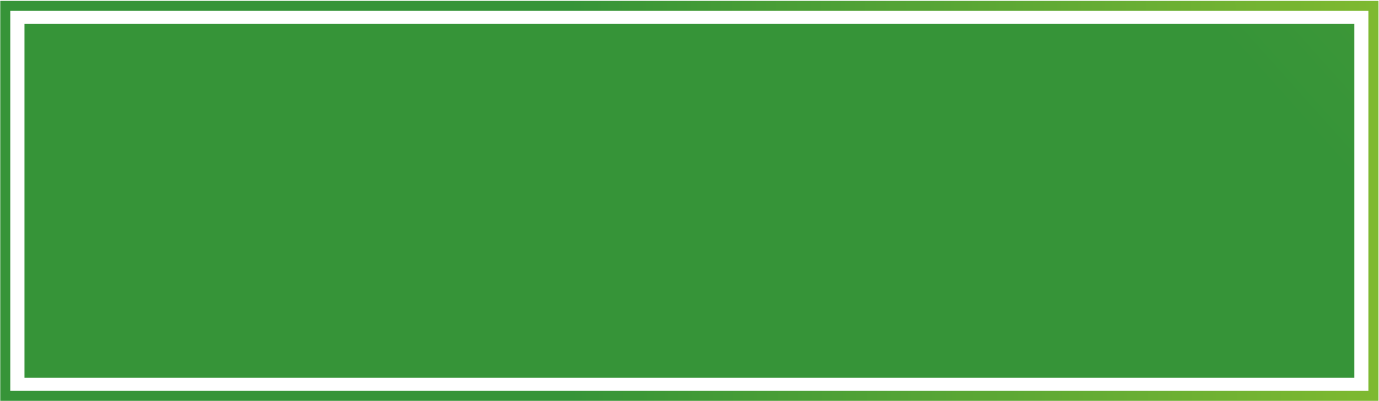 ДС ОХОРОНИ 
ДОВКІЛЛЯ
Скорочення підрозділів
Скорочення підрозділів
ПІДРОЗДІЛИ ДСОД
6
7
4
10
1
2
3
8
9
5
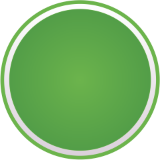 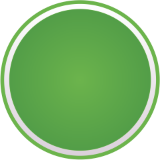 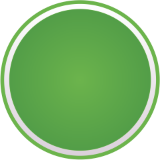 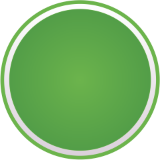 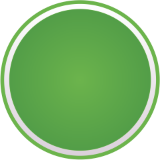 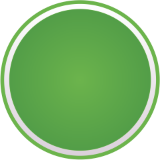 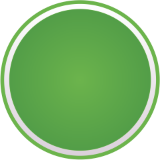 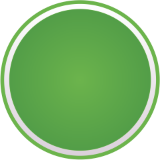 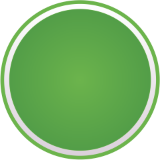 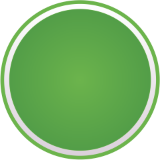 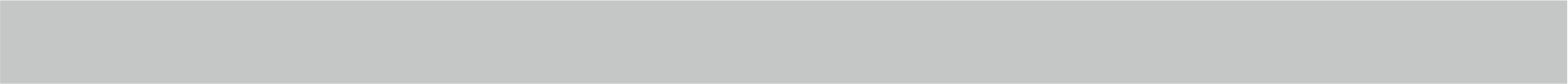 ВІДСУТНІЙ НАГЛЯД АДМІНРАЙОНУ
ЗЕЛЕНА ВАРТА
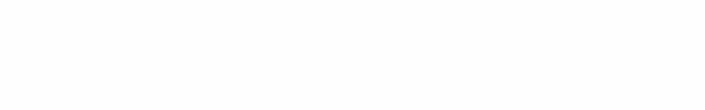 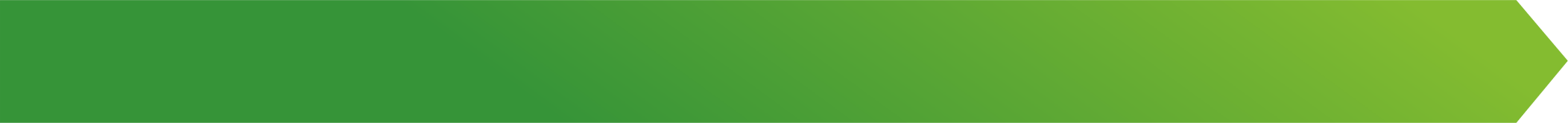 ЗЕЛЕНИЙ ВАРТОВИЙ
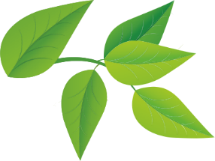 МІСЦЕВЕ САМОВРЯДУВАННЯ
ДС ОД
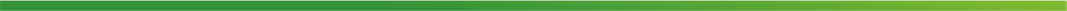 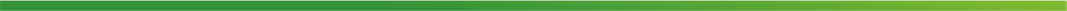 Підбирає кандидата на зеленого вартового
      з місцевих екологічних активістів

Оплачує навчання та сертифікацію,
      форму та винагороду

Контролює діяльність
Формує функціональні обов’язки

Формує умови конкурсного відбору

Здійснює підготовку та перепідготовку зеленого вартового

Видає сертифікат за підсумками підготовки та перепідготовки

Здійснює нагляд за діяльністю

Розробляє і наглядає за правилами зеленої варти
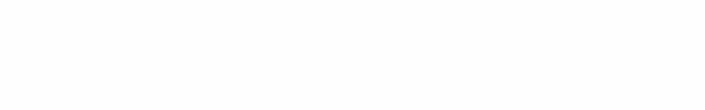 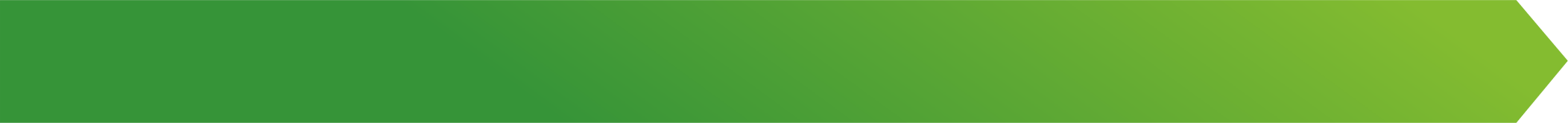 ЩО МОЖЕ КОНТРОЛЮВАТИ?
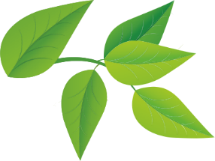 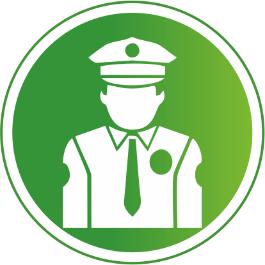 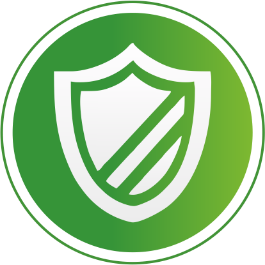 ЗЕЛЕНИЙ ВАРТОВИЙ
ДЕРЖАВНИЙ ІНСПЕКТОР
Підприємства і установи

Органи місцевого самоврядування, зокрема ОТГ

Діяльність зеленої варти
Особисте присадибне господарство з дозволу господаря, Або виклик інспектора ДСОД/поліцейського

Місця громадського користування

Землі громади (сіножаті, пасовища, тощо)
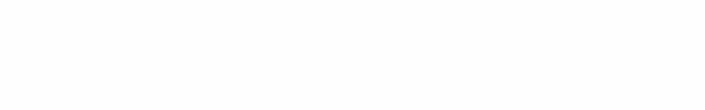 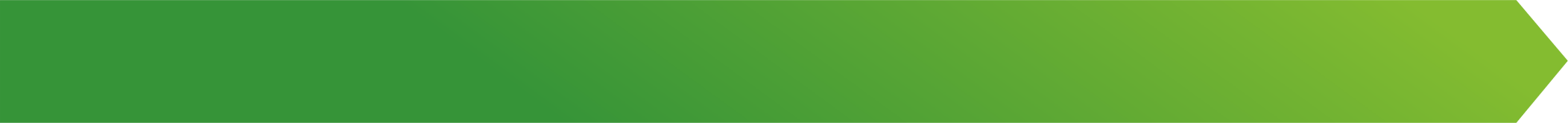 ФІНАНСУВАННЯ
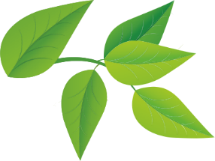 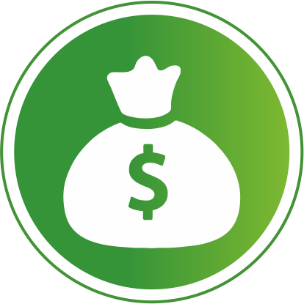 ЗЕЛЕНА ВАРТА
ІНСПЕКЦІЯ ДСОД
Держбюджет

Позабюджетні фонди
Бюджет місцевого самоврядування

Фонд регіонального розвитку, екологія у відповідності до екологічної програми (стратегії)
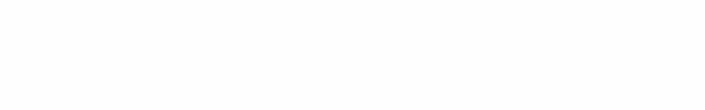 ЗЕЛЕНИЙ ВАРТОВИЙ
ІНСПЕКТОР ДС ОД
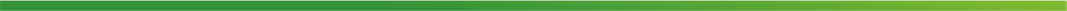 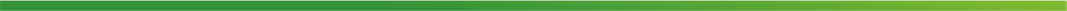 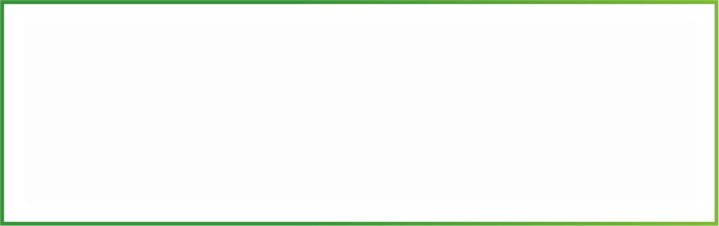 Держслужбовець,
правоохоронець
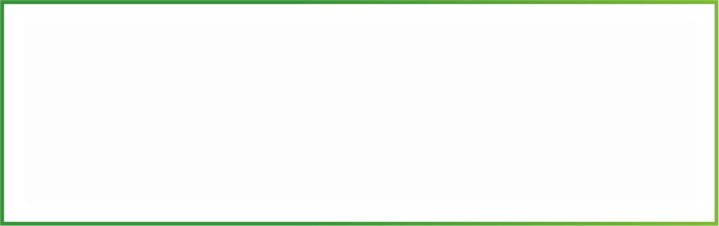 Представник місцевого
самоврядування
Має зброю та право 
на її застосування
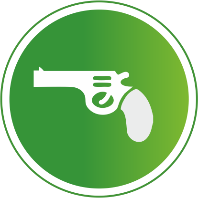 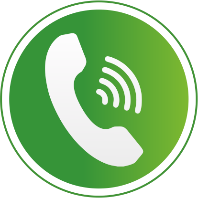 Може викликати
Поліцейського
Інспектора ДСОД
Може скласти
протокол
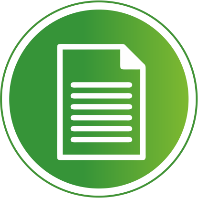 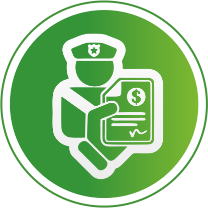 Може накласти 
адмінштраф
Може виступати потерпілою
Стороною в суді
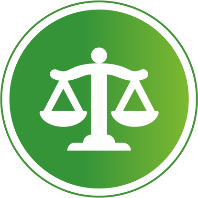 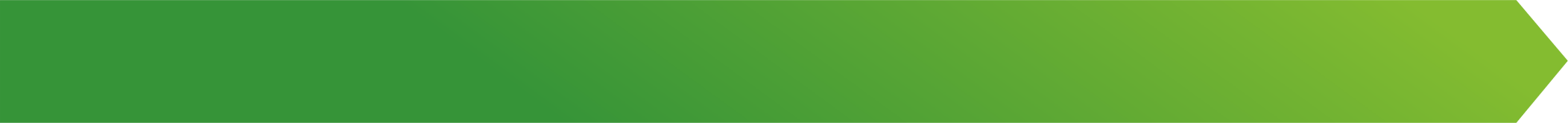 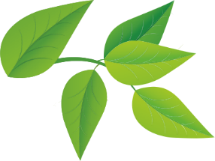 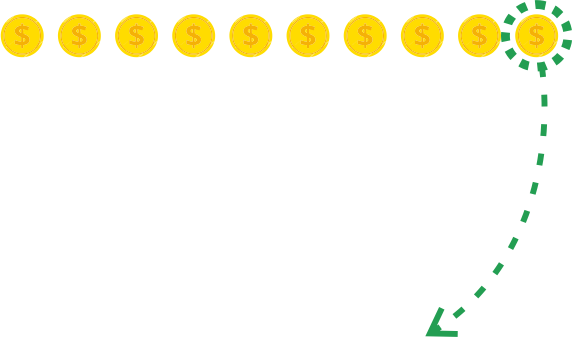 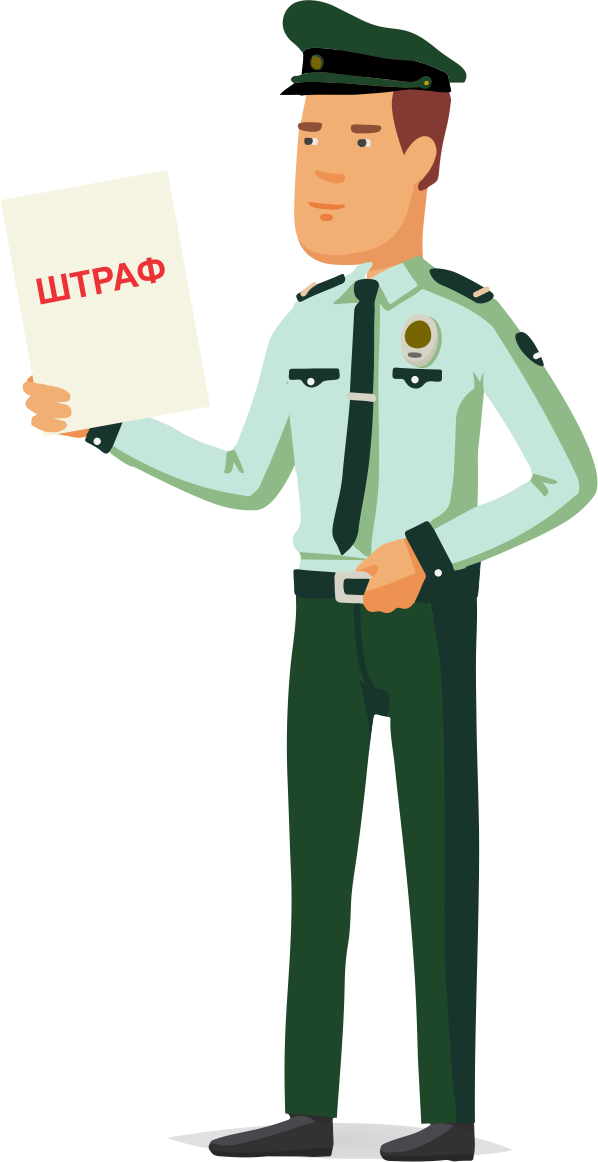 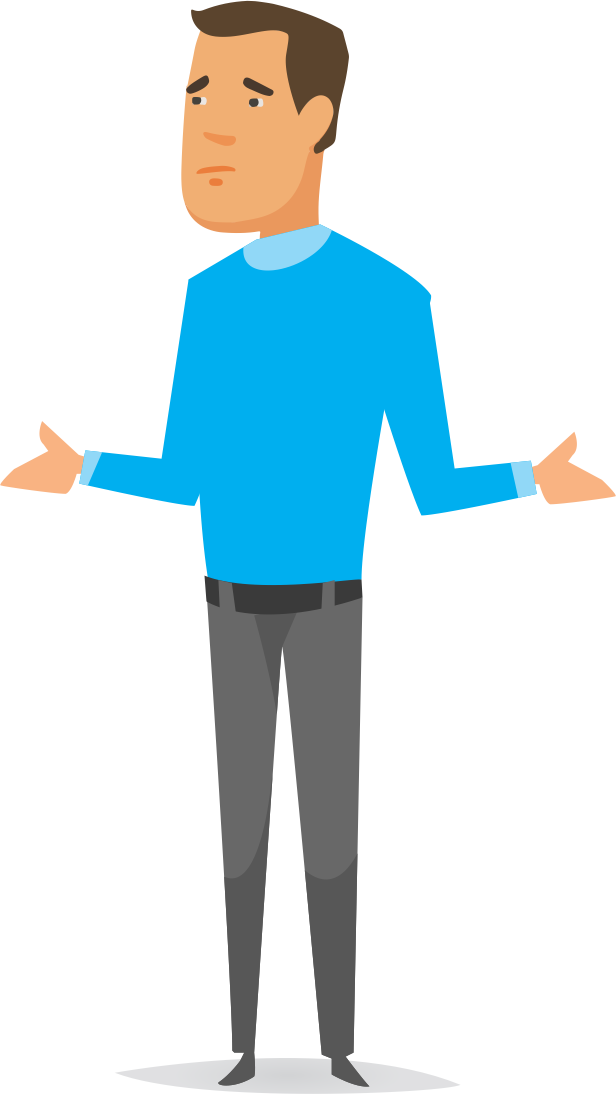 МАЄ ПРАВО 
НАКЛАДАТИ 
АДМІНШТРАФ
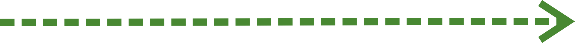 ГРОМАДСЬКИЙ ЕКОІНСПЕКТОР
ПРАЦІВНИК ПРИ МІСЦЕВИХ ОРГАНАХ (ОТГ)
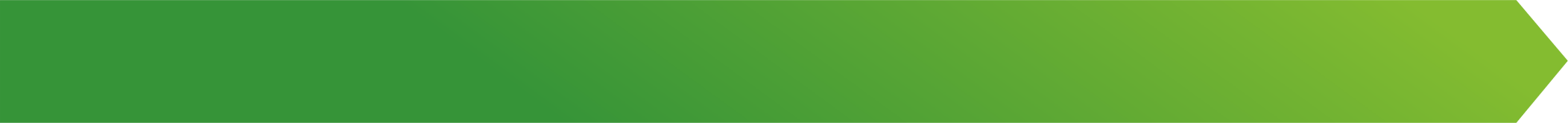 ЗЕЛЕНА ВАРТА
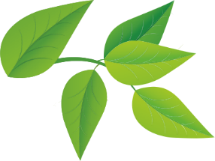 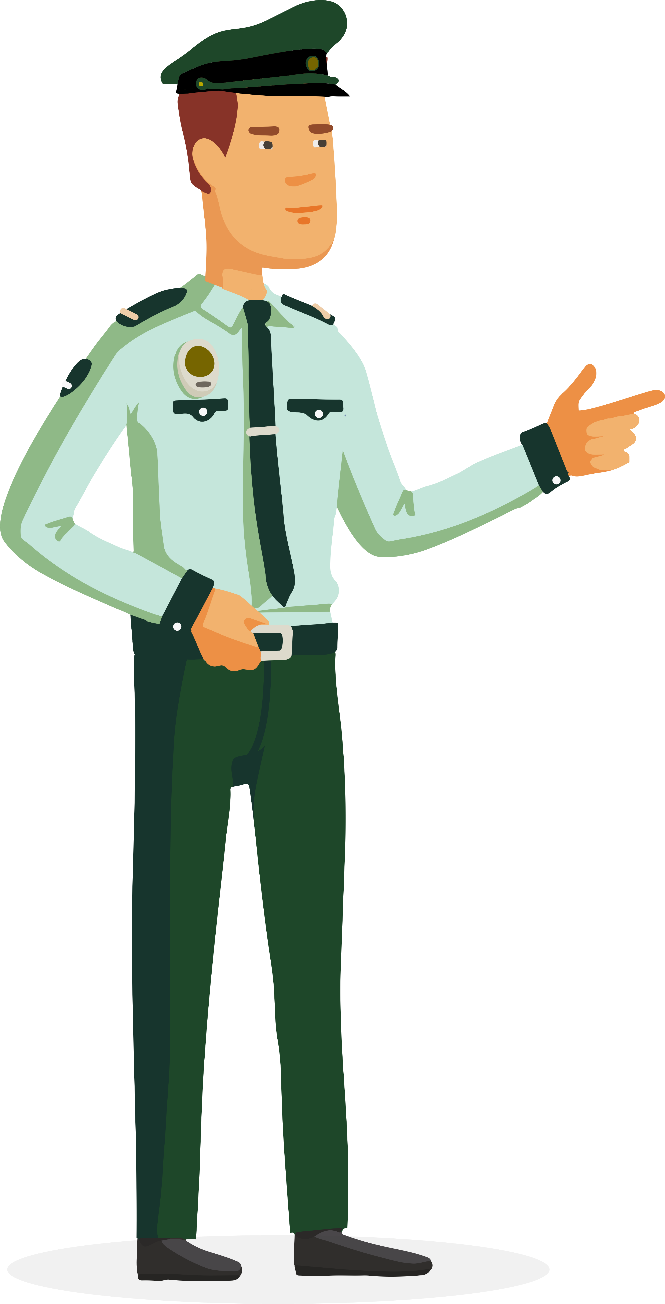 ПОКАРАННЯ:
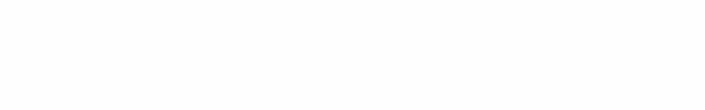 Усне попередження
Інформування керівництва ОТГ
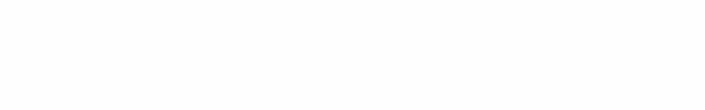 Адміністративний штраф
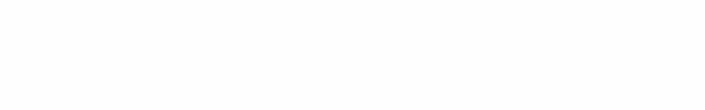 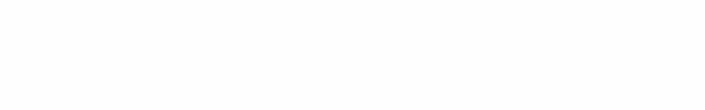 Інформування регіонального підрозділу ДС ОД
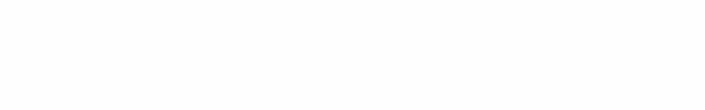 Виклик поліції
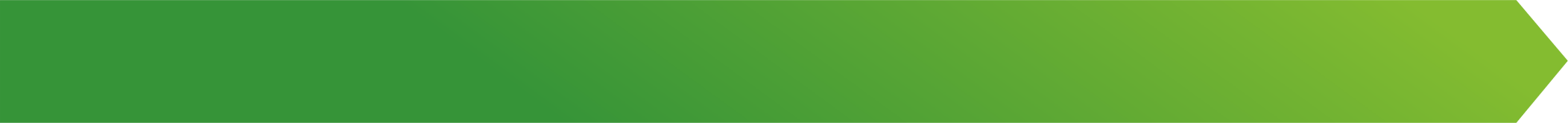 ЗЕЛЕНА ВАРТА
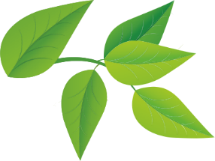 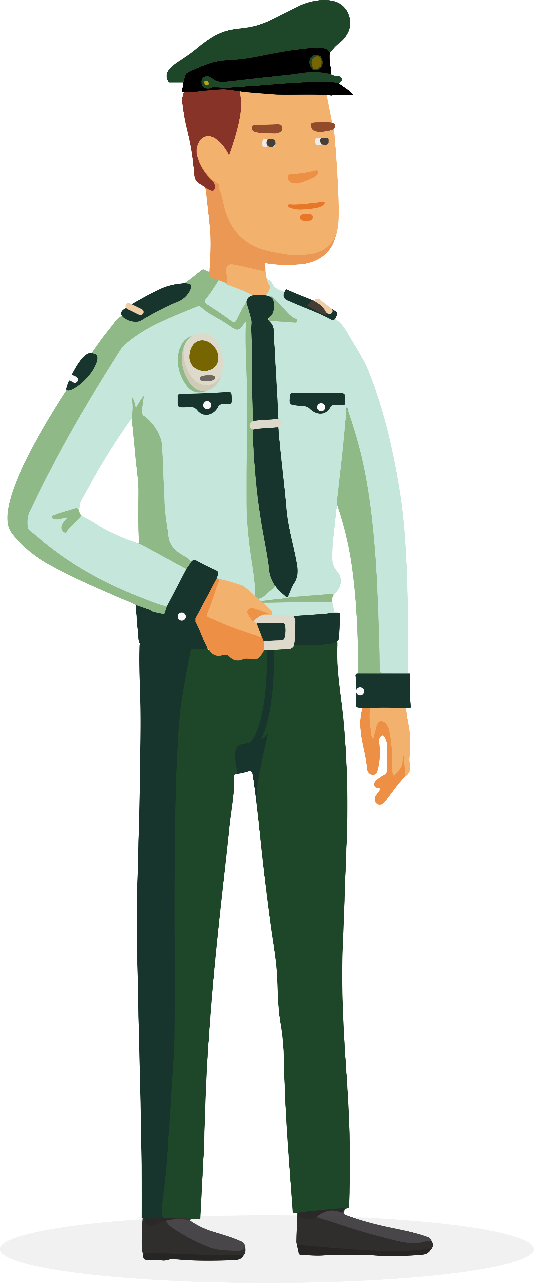 ПРИКЛАДИ ПОРУШЕНЬ:
Браконьєрство на мисливстві та рибальстві
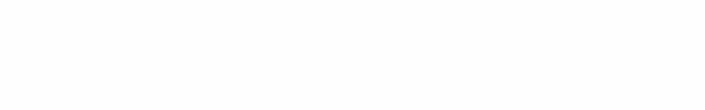 Жорстке  поводження із тваринами
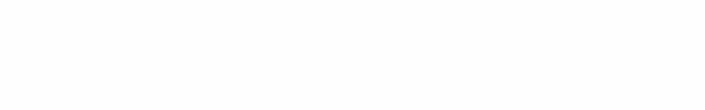 Спалювання листя та трави
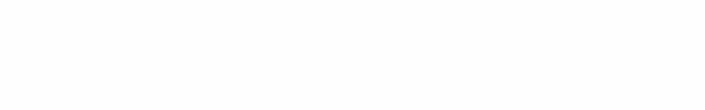 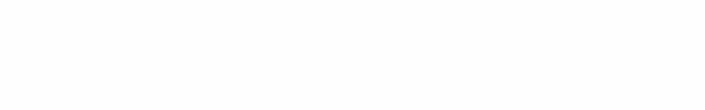 Порушення правил землекористування
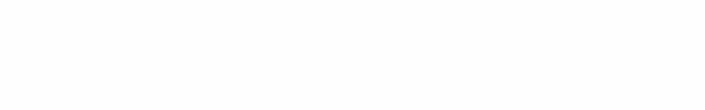 Викидання сміття поза спеціально відведеними місцями
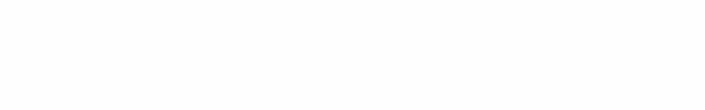 Зрубання ялинок
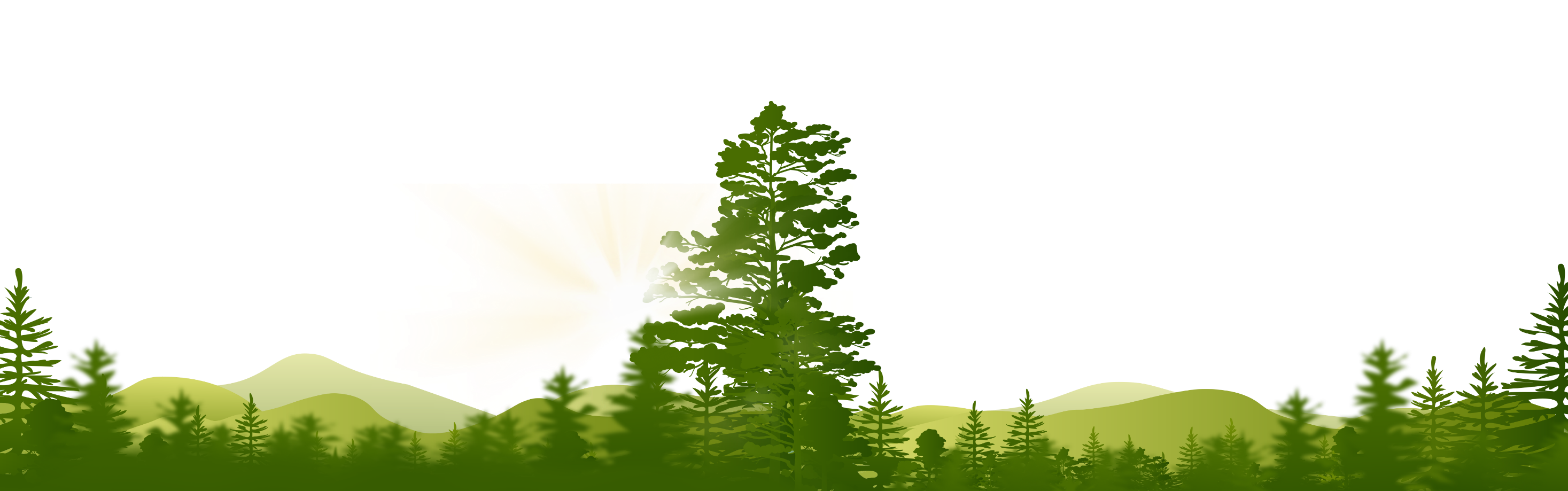 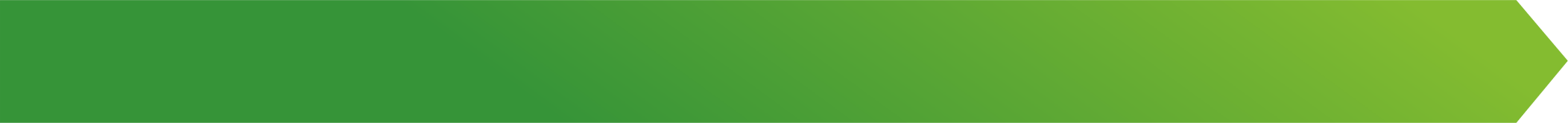 МІСЦЕ ЗЕЛЕНОЇ ВАРТИ В СИСТЕМІ ОХОРОНИ ДОВКІЛЛЯ
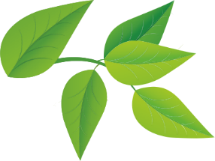 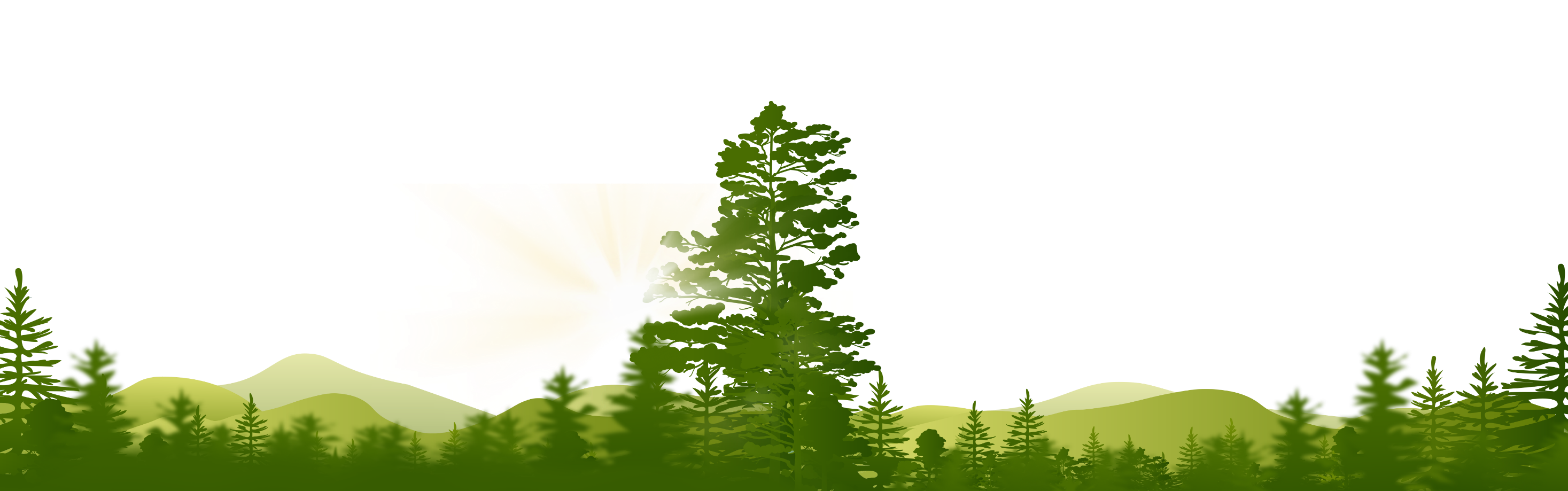 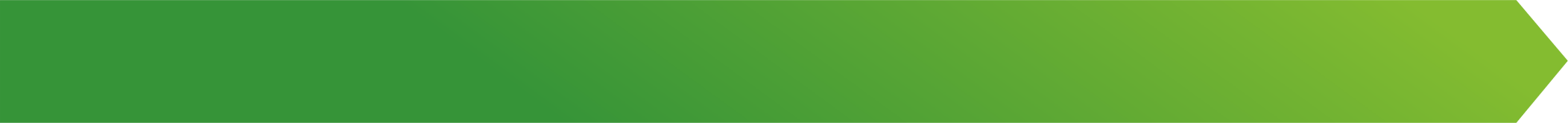 ПРАВОВІ ЗАСАДИ
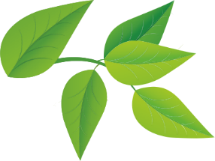 Закон про місцеве самоврядування

Закон про охорону природи
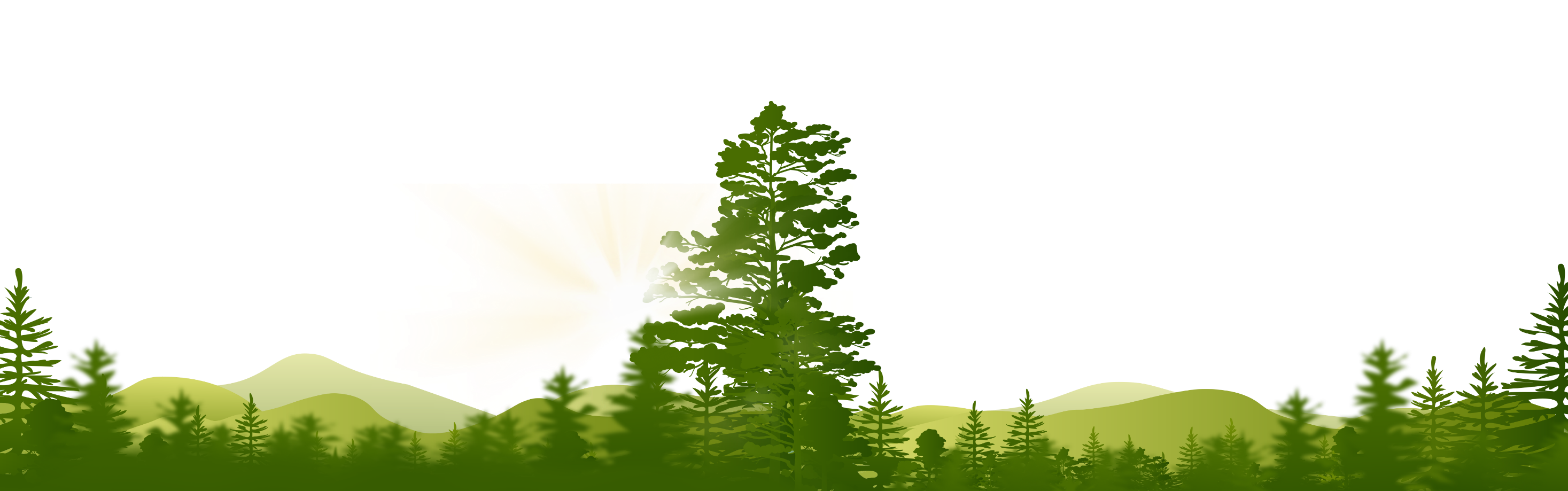 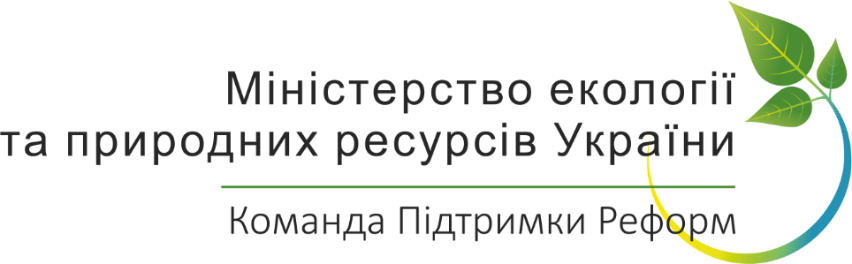 ДЯКУЄМО ЗА УВАГУ!